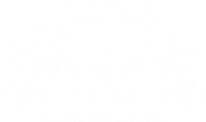 Взаимодействие Центрального государственного архива  Санкт-Петербурга с архивными службами, музеями и библиотеками регионов Российской Федерации в рамках реализации 
межрегионального мемориального проекта
«СПЛОЧЁННЫЕ ВОЙНОЙ»
МЕЖРЕГИОНАЛЬНЫЙ ЭЛЕКТРОННЫЙ ПРОЕКТ «СПЛОЧЁННЫЕ ВОЙНОЙ»:ЭВАКУАЦИЯ ИЗ ЛЕНИНГРАДА И ВОЗВРАЩЕНИЕ ДОМОЙ
1
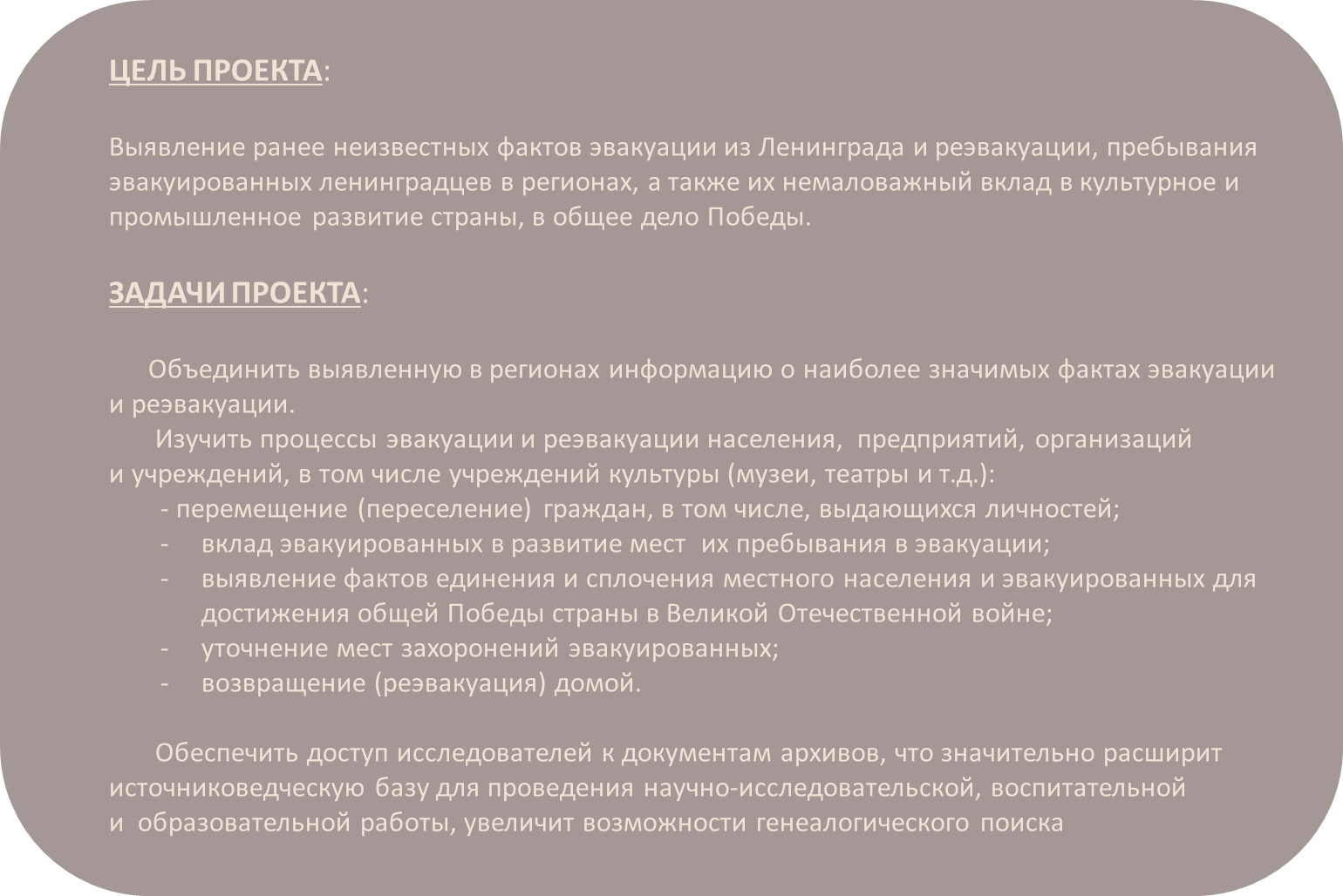 2
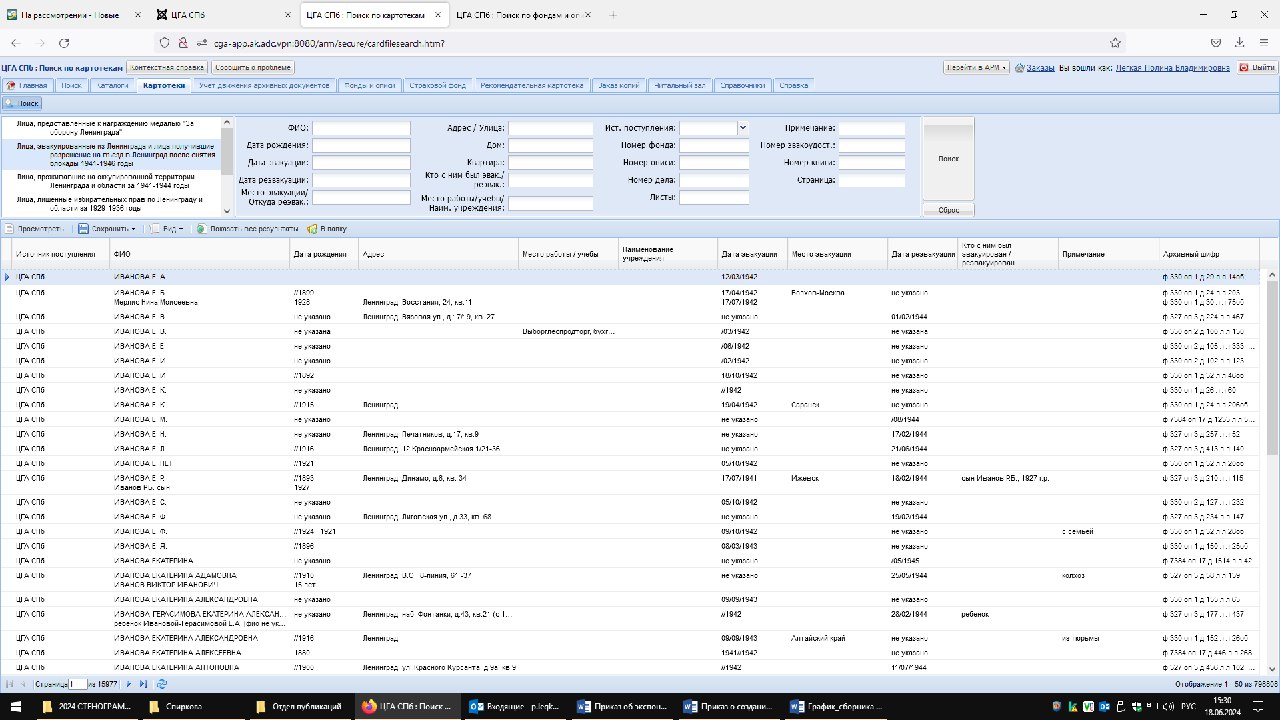 3
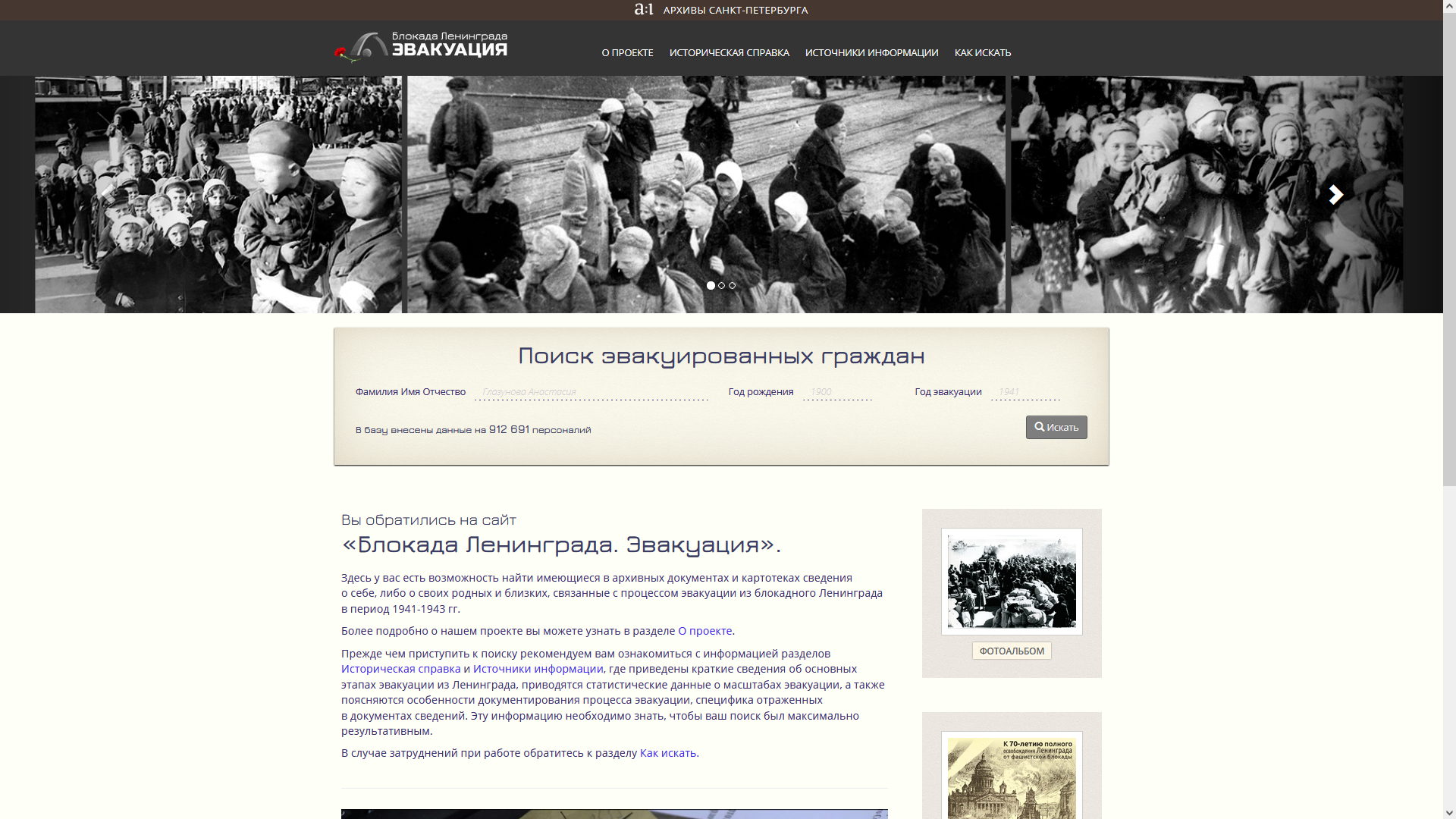 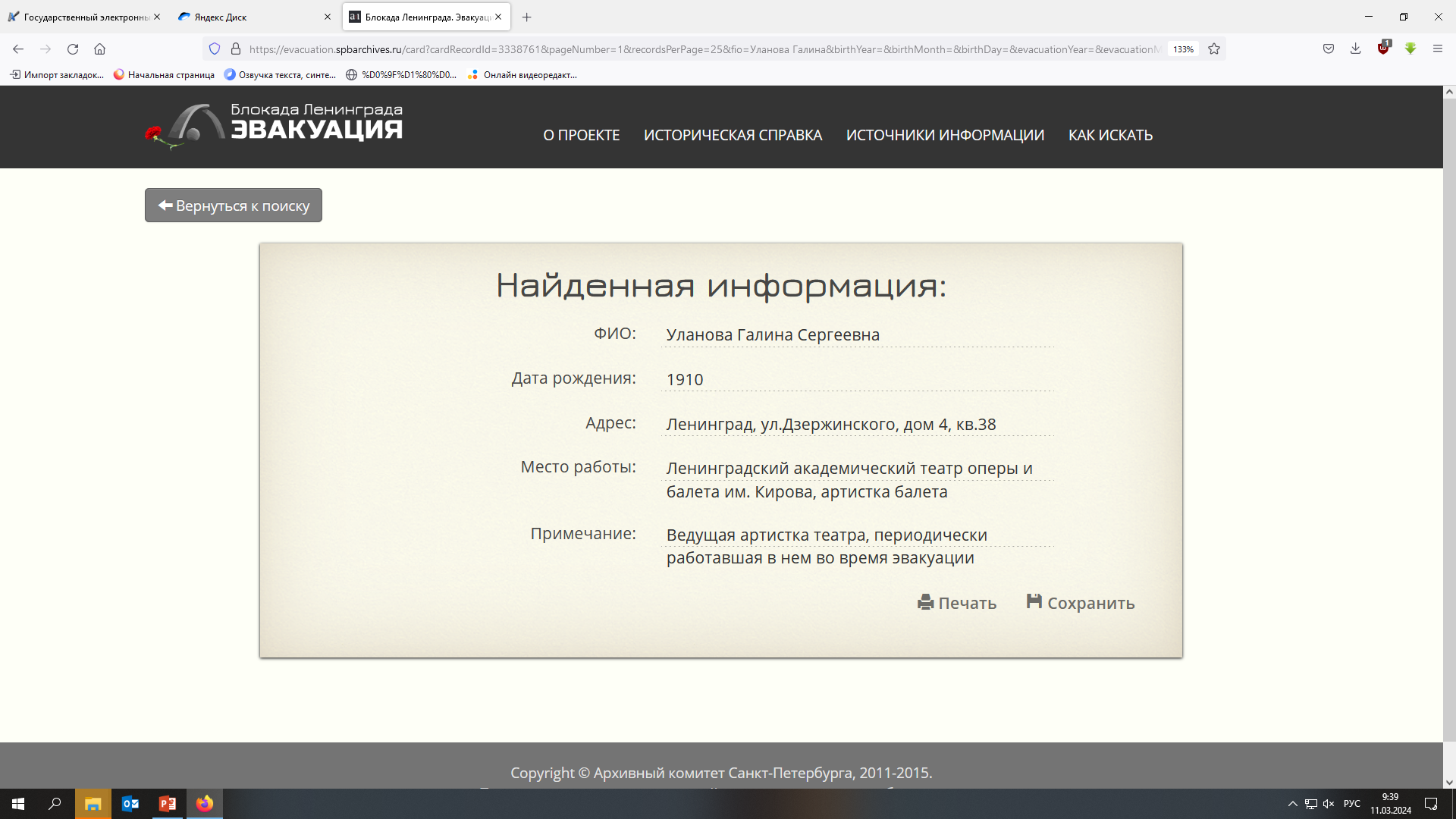 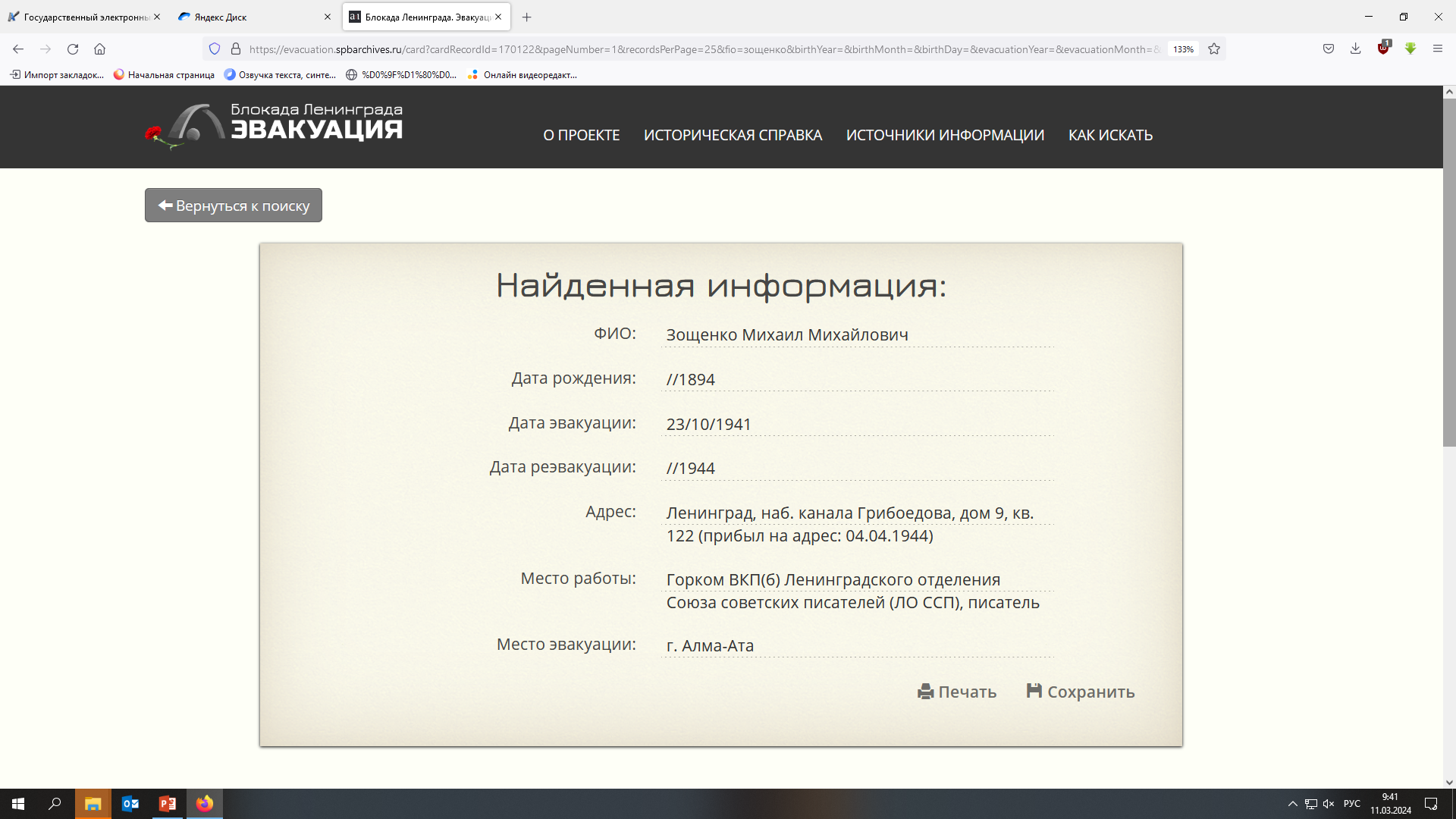 4
Картотека «Лица, эвакуированные в Ярославль и Ярославскую область в период Великой Отечественной войны»
«СПЛОЧЁННЫЕ ВОЙНОЙ»:ЭВАКУАЦИЯ ИЗ ЛЕНИНГРАДА И ВОЗВРАЩЕНИЕ ДОМОЙ
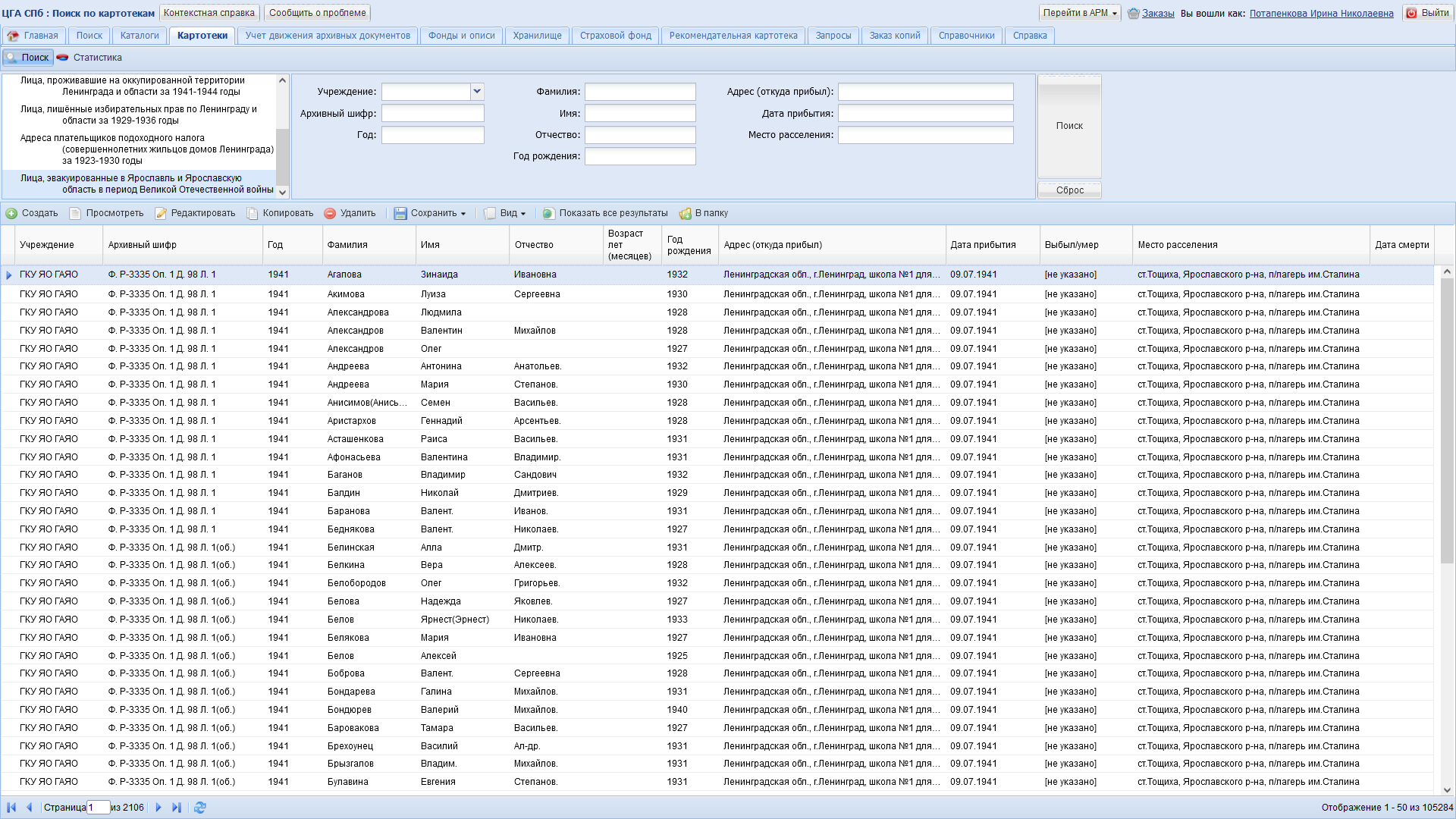 МЕЖРЕГИОНАЛЬНЫЙ ЭЛЕКТРОННЫЙ ПРОЕКТ
5
Презентация проекта “«СПЛОЧЁННЫЕ ВОЙНОЙ»: эвакуация из Ленинграда и возвращение домой”
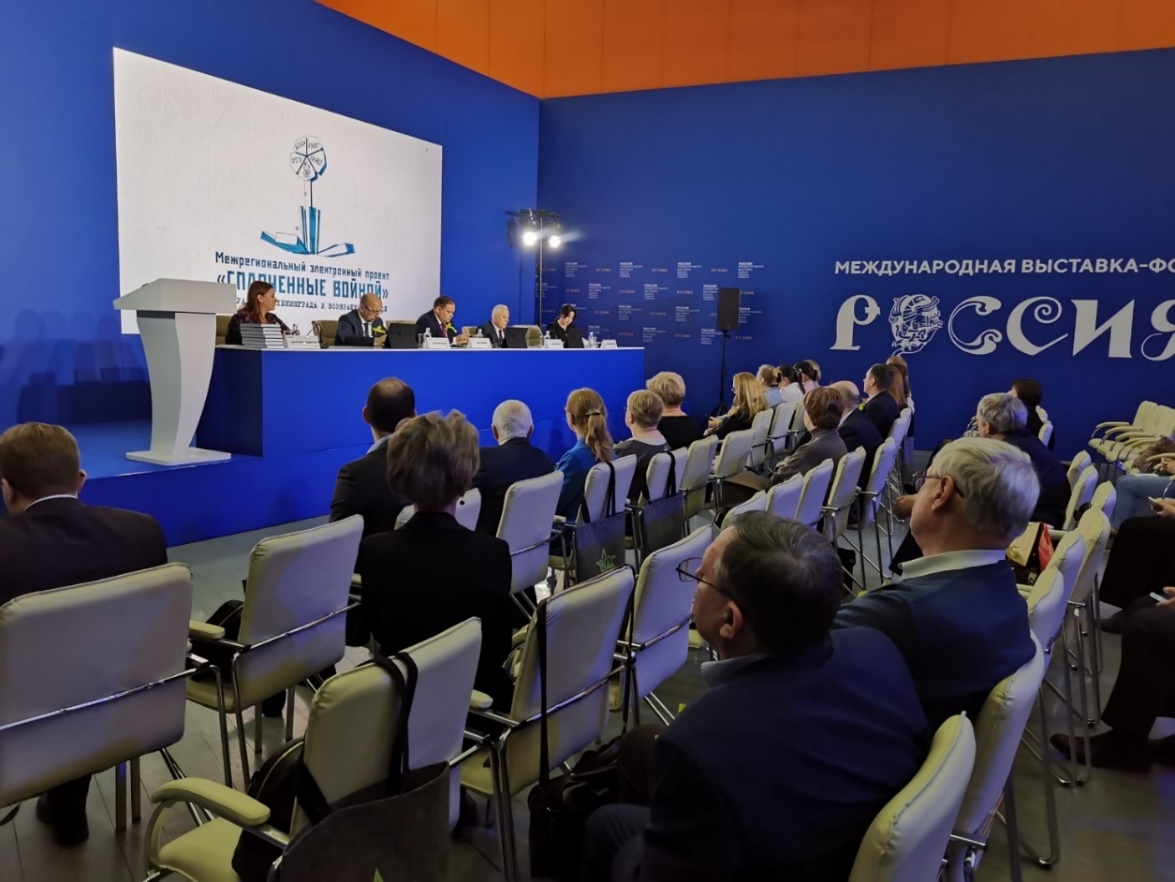 Выставка-форум «Россия», ВДНХ, Москва. 27.01.2024 г.
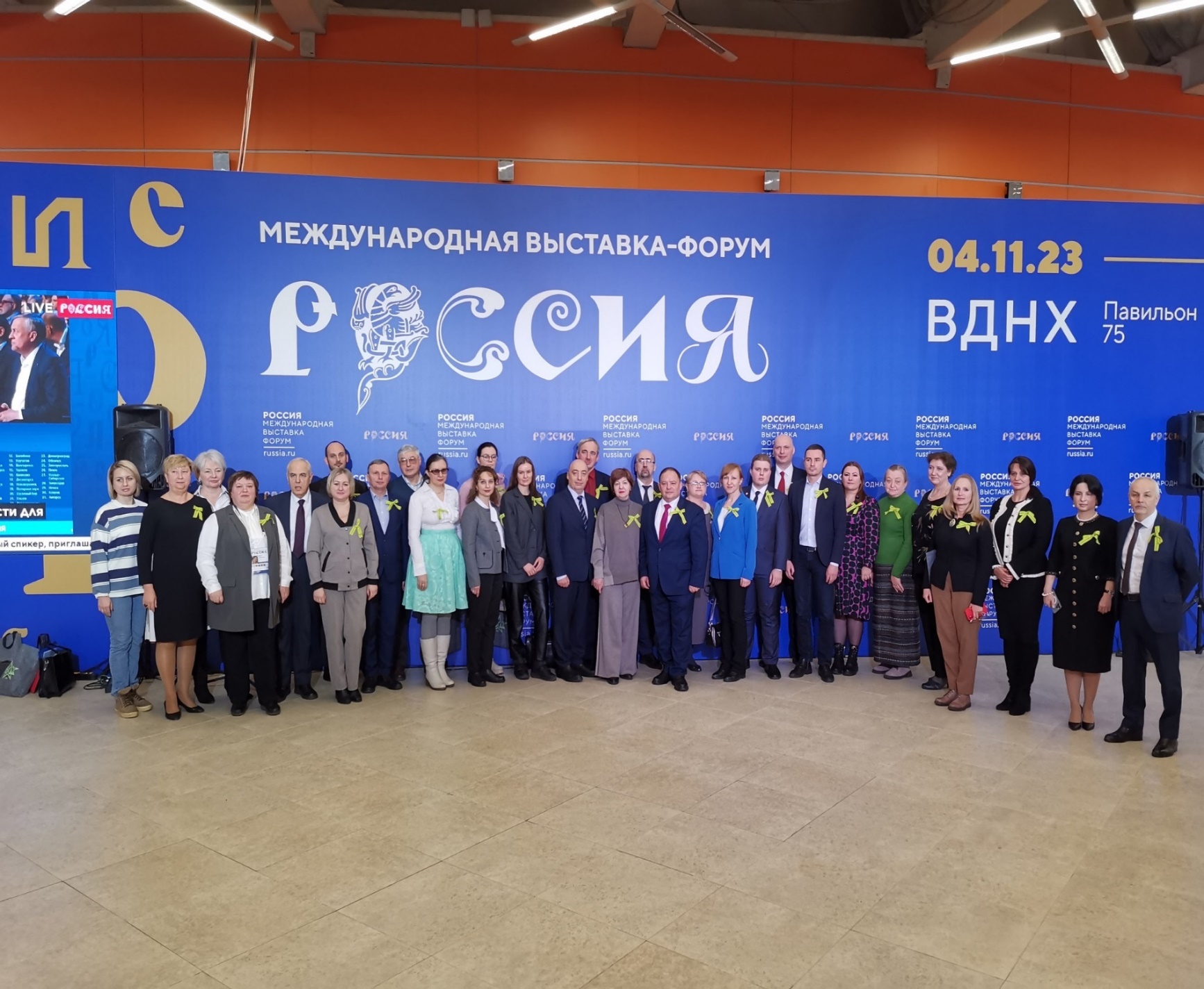 6
Передача  Архивному комитету Санкт-Петербурга корпорацией «Элар» оцифрованных документов о судьбе эвакуированных из Ленинграда
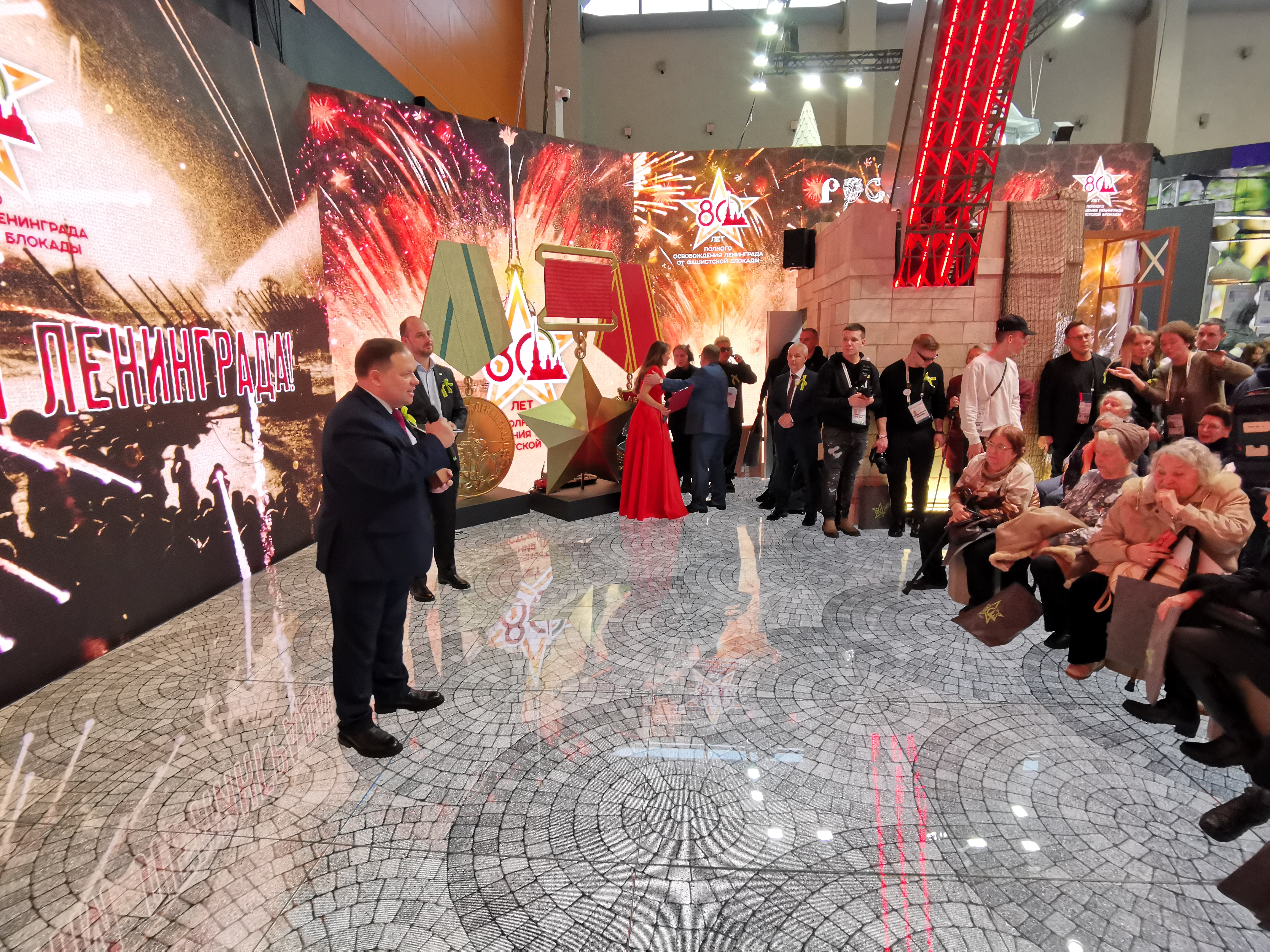 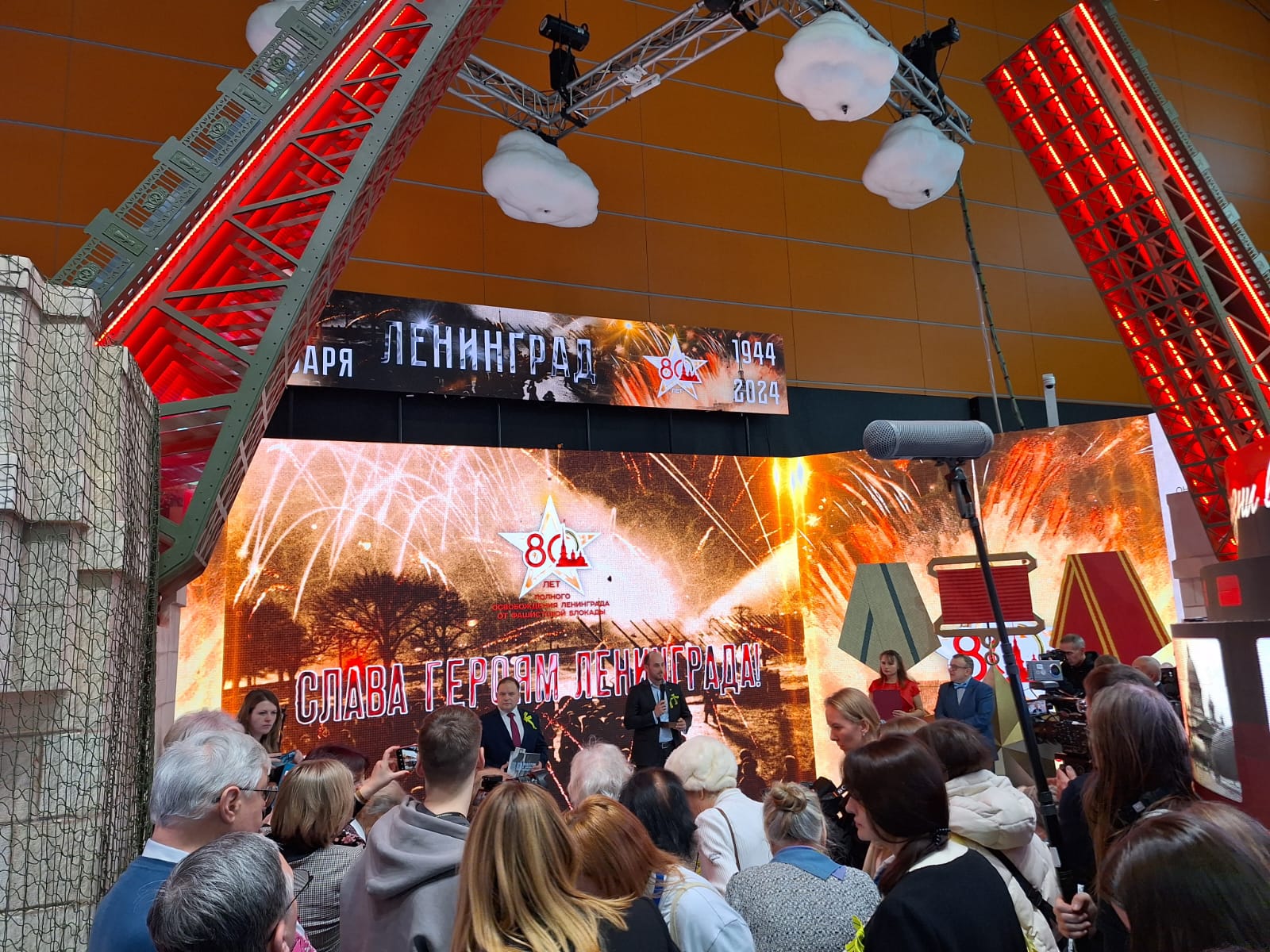 7
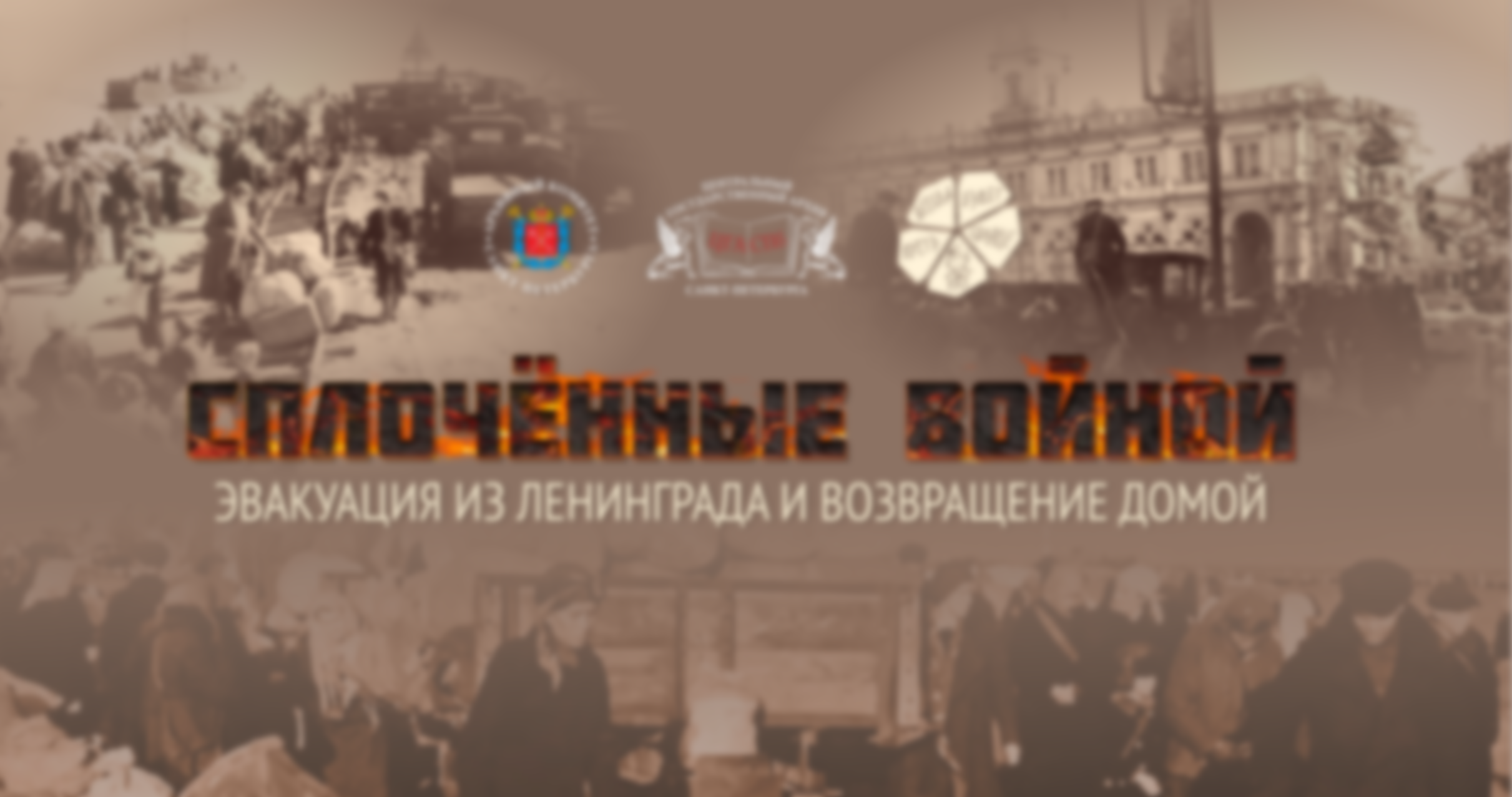 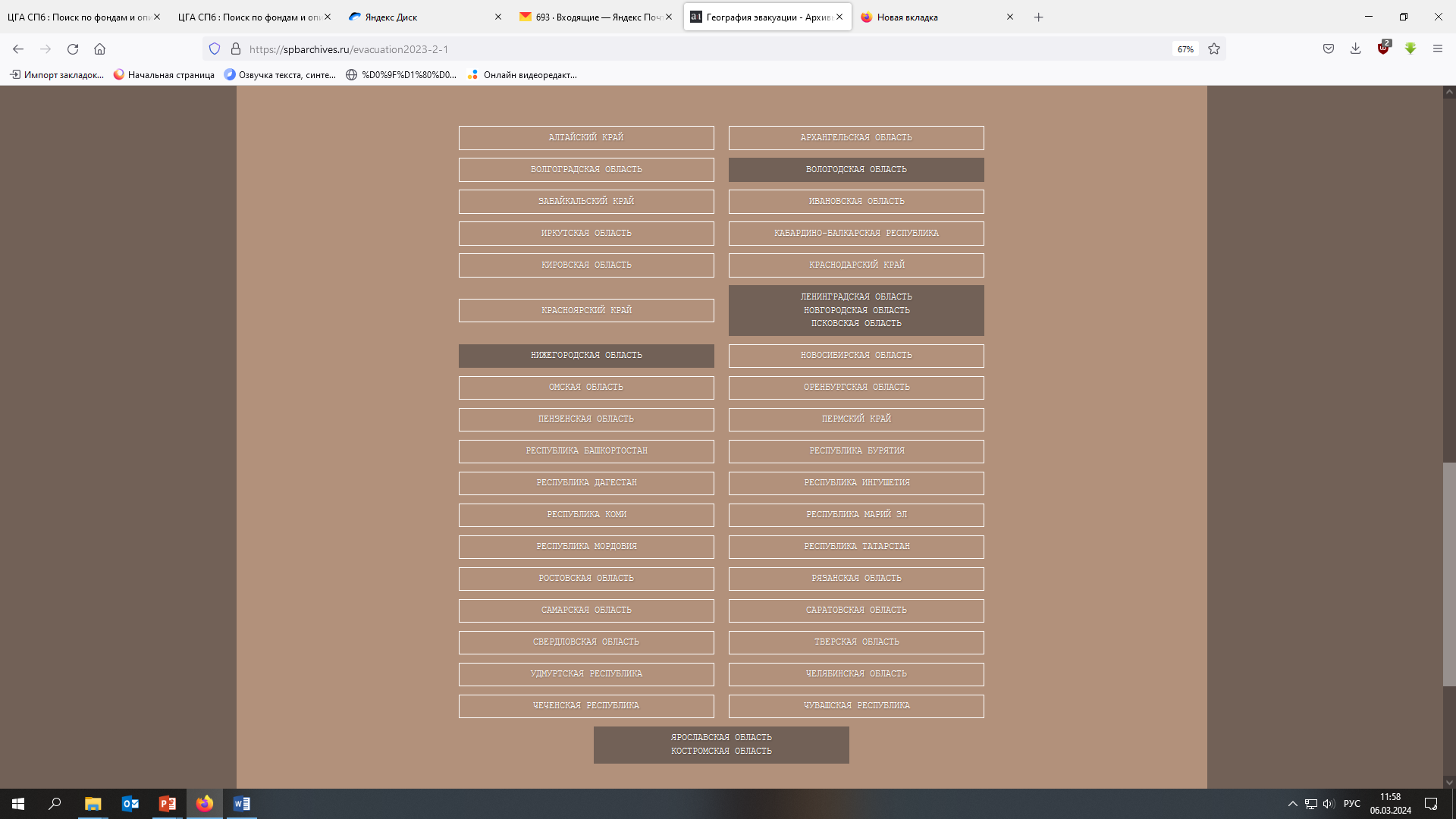 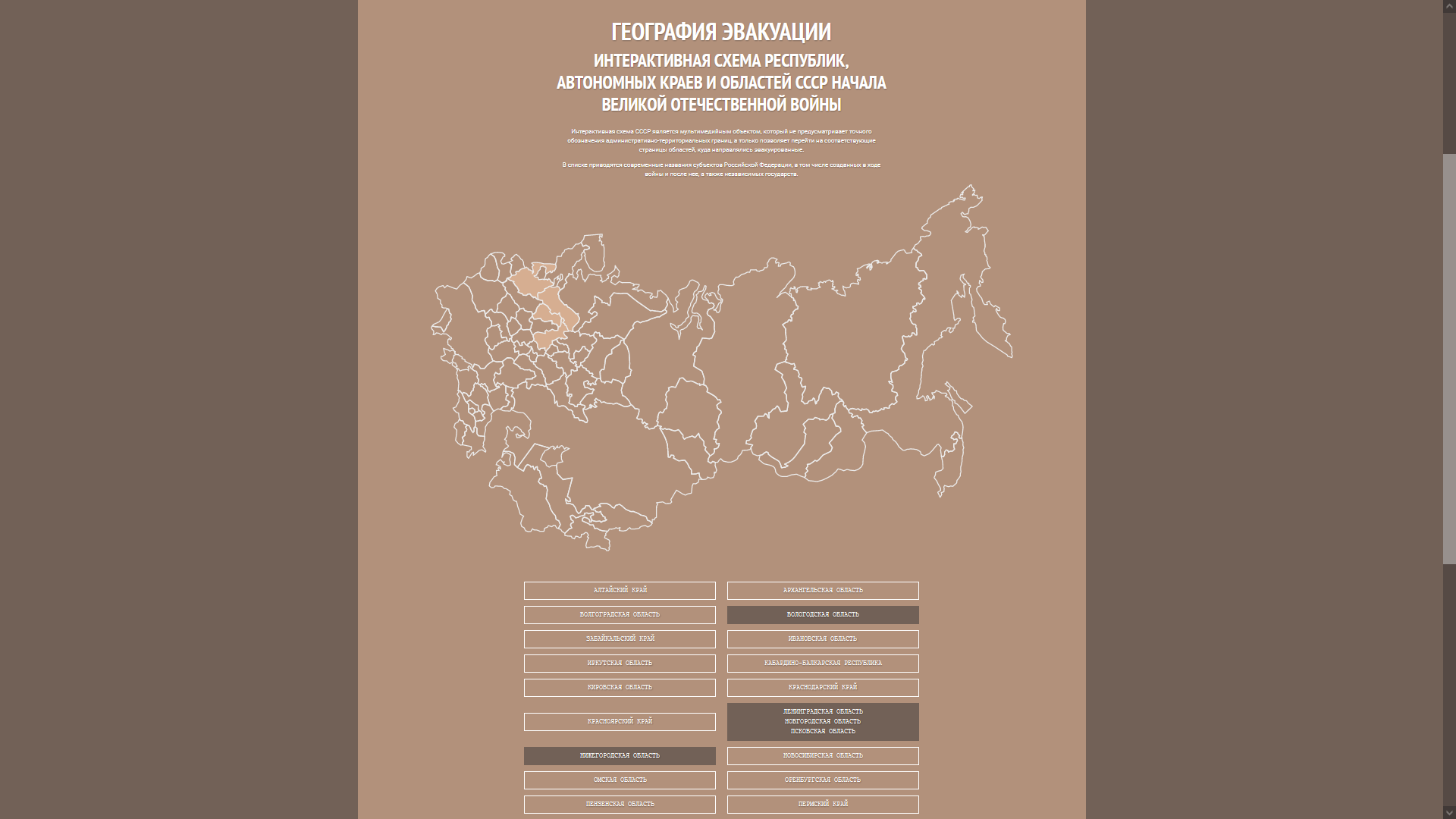 8
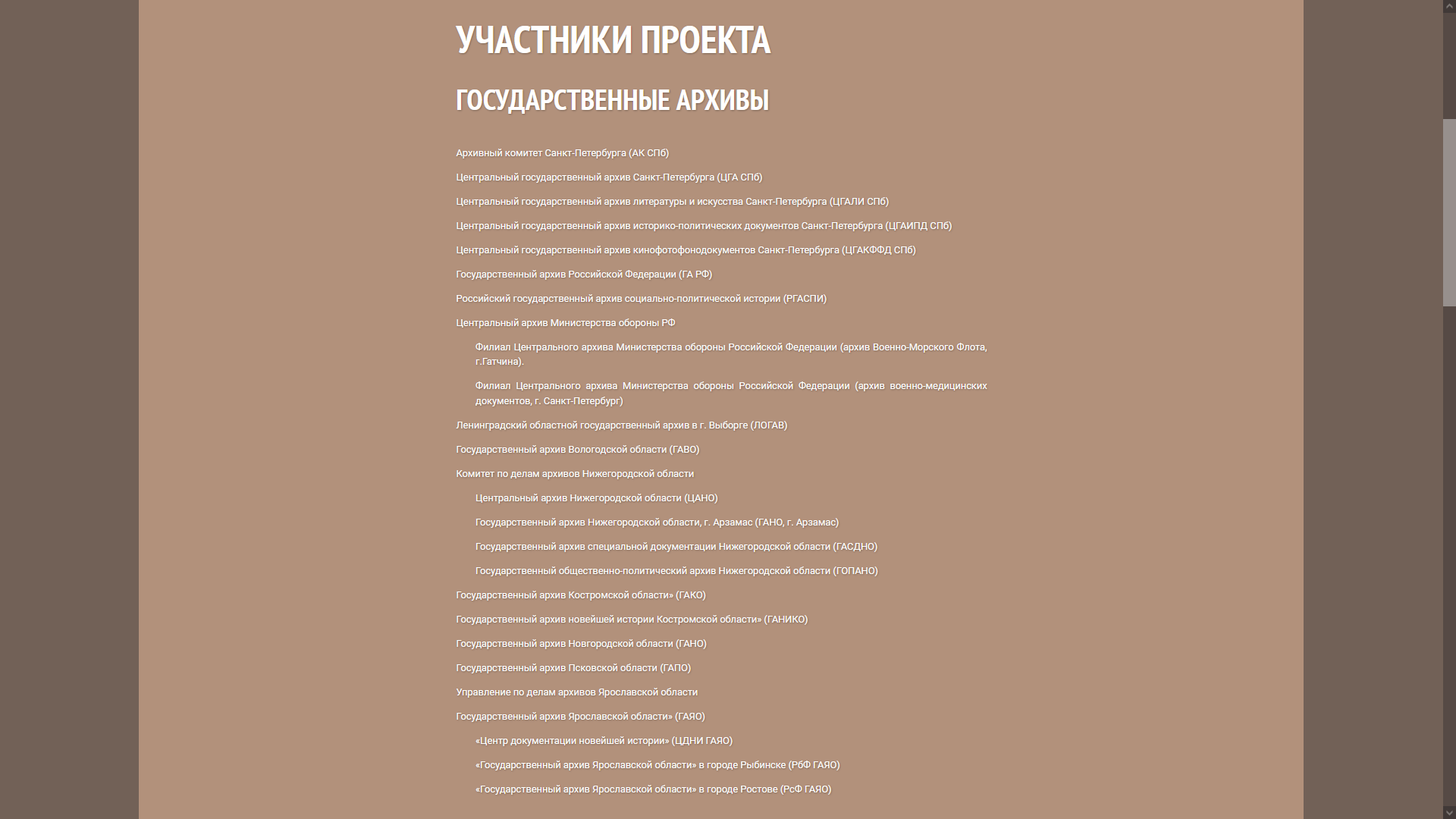 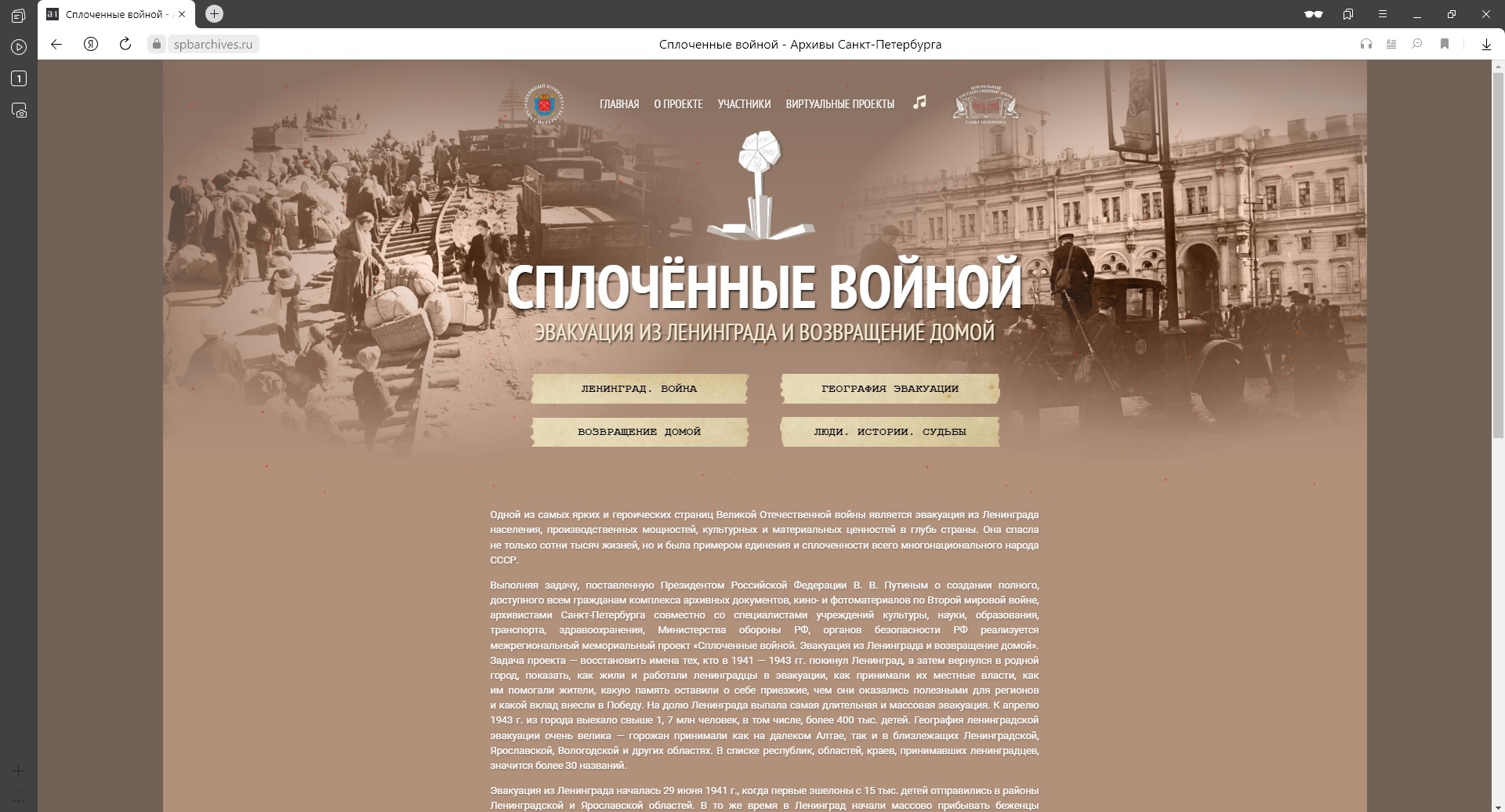 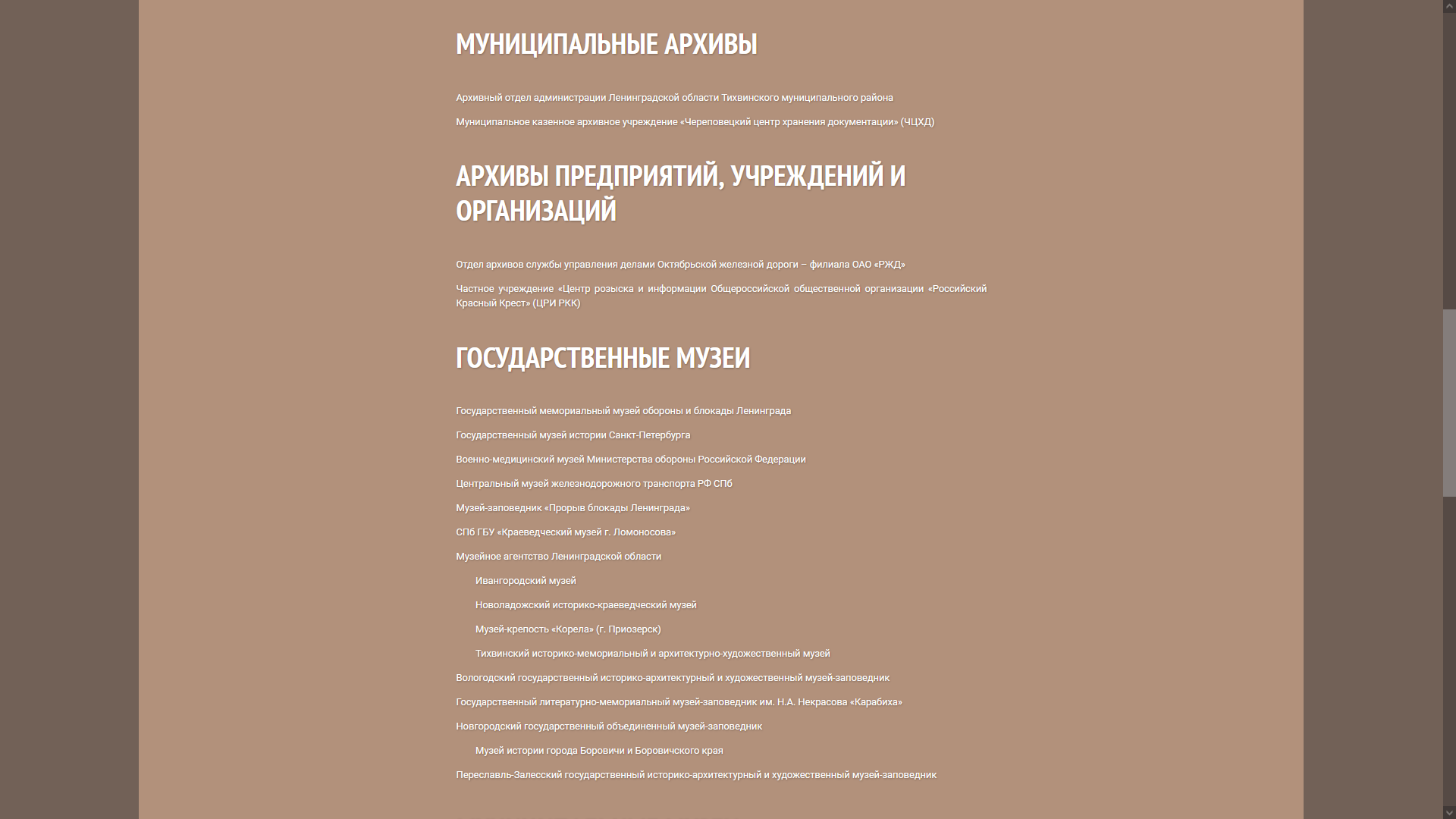 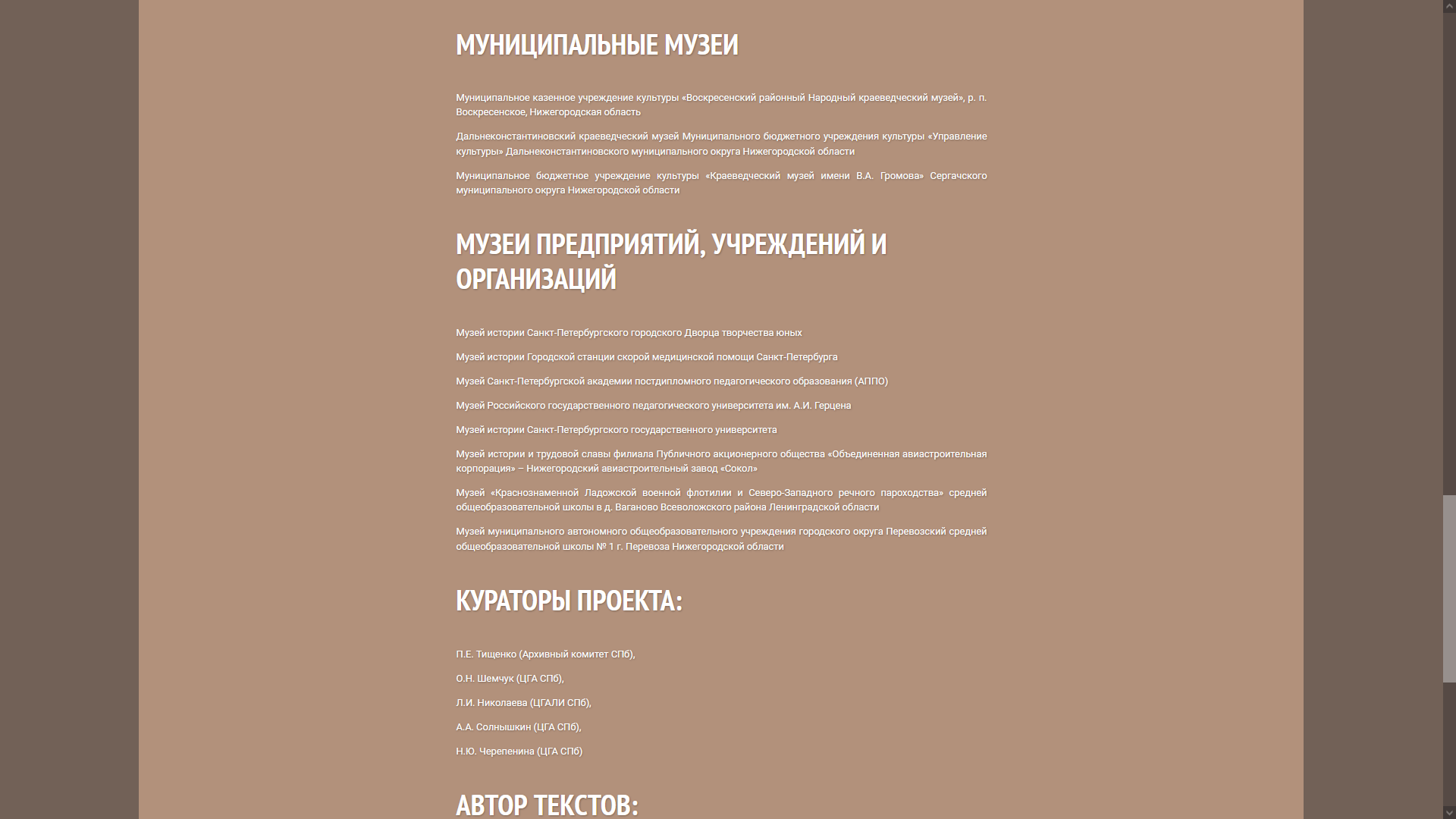 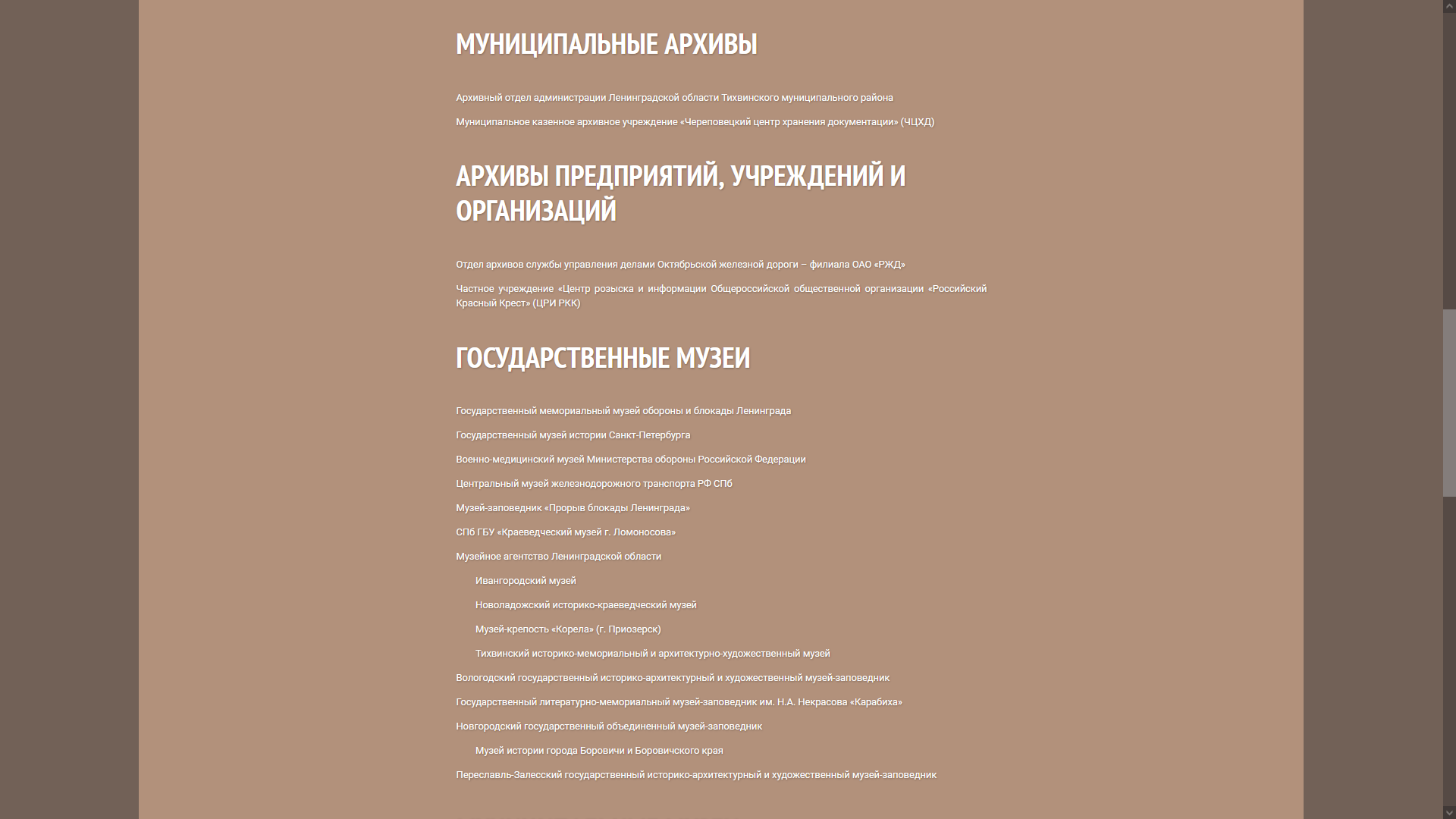 9
ЦГАКФФД СПб Ар209827
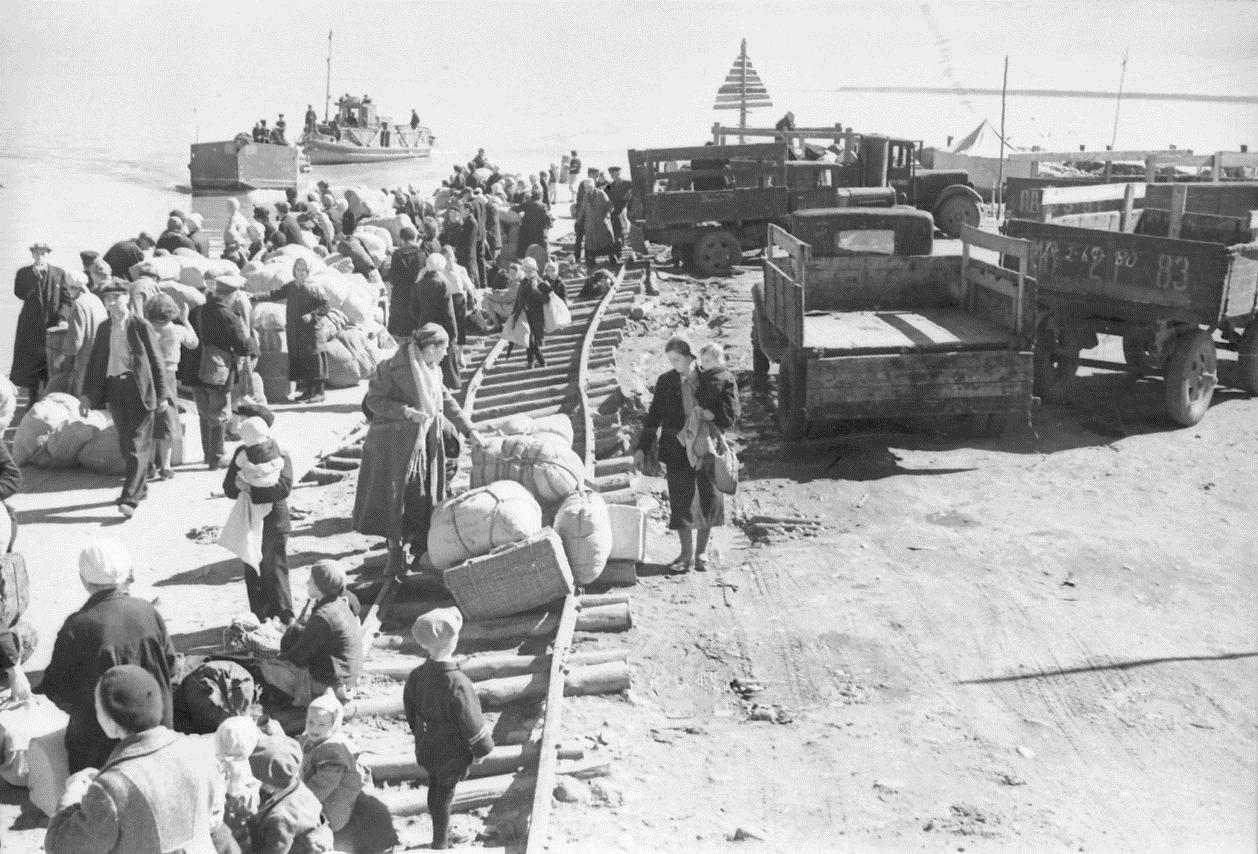 ЦГАКФФД СПб Вр31895
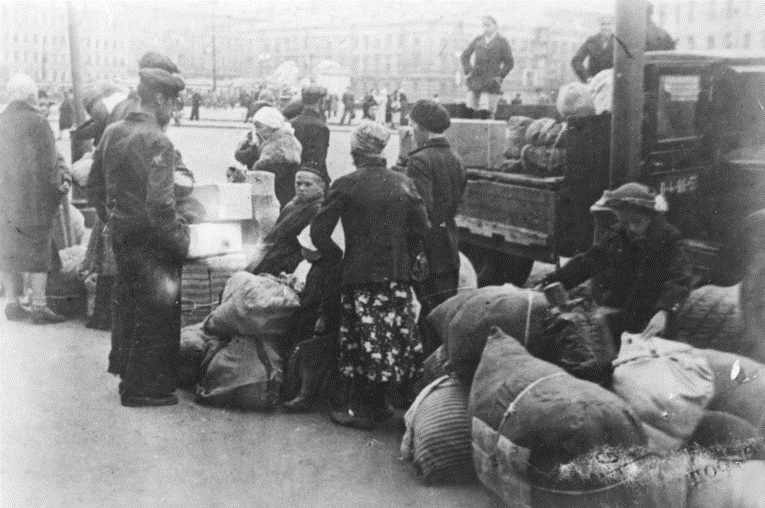 Государственный музей истории Санкт-Петербурга 154187
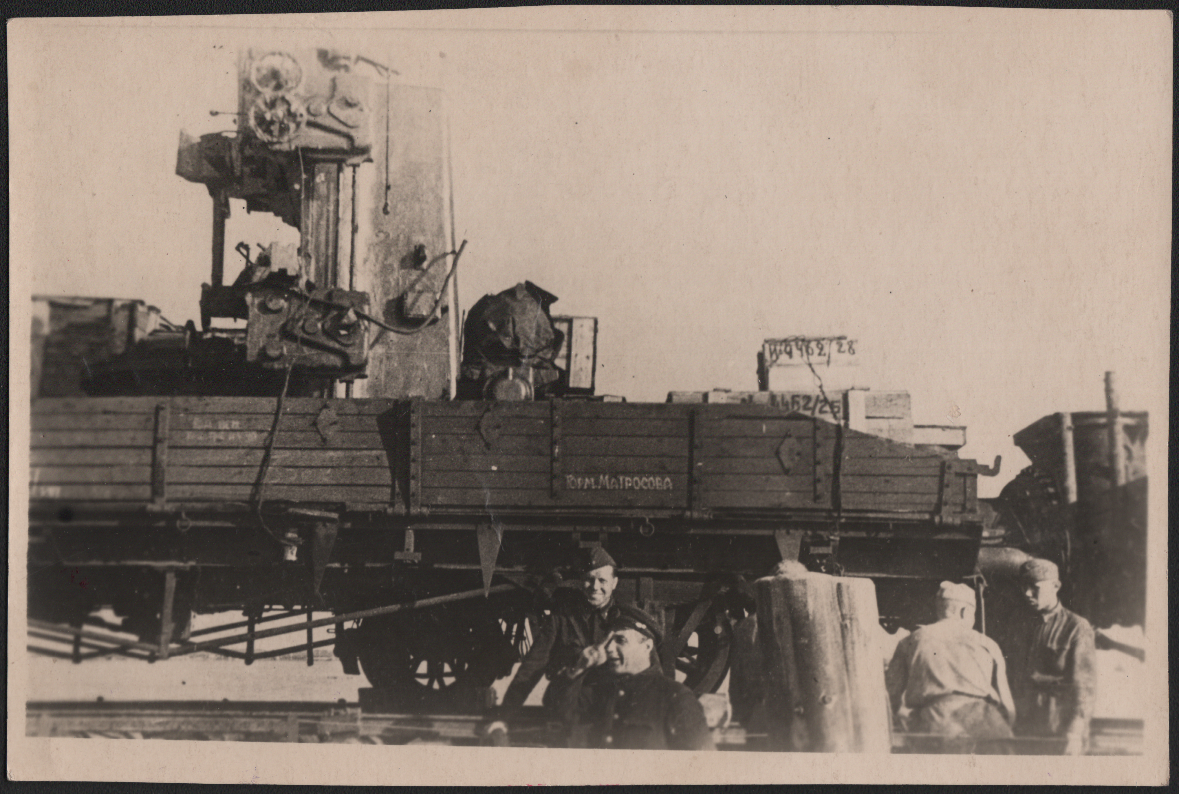 10
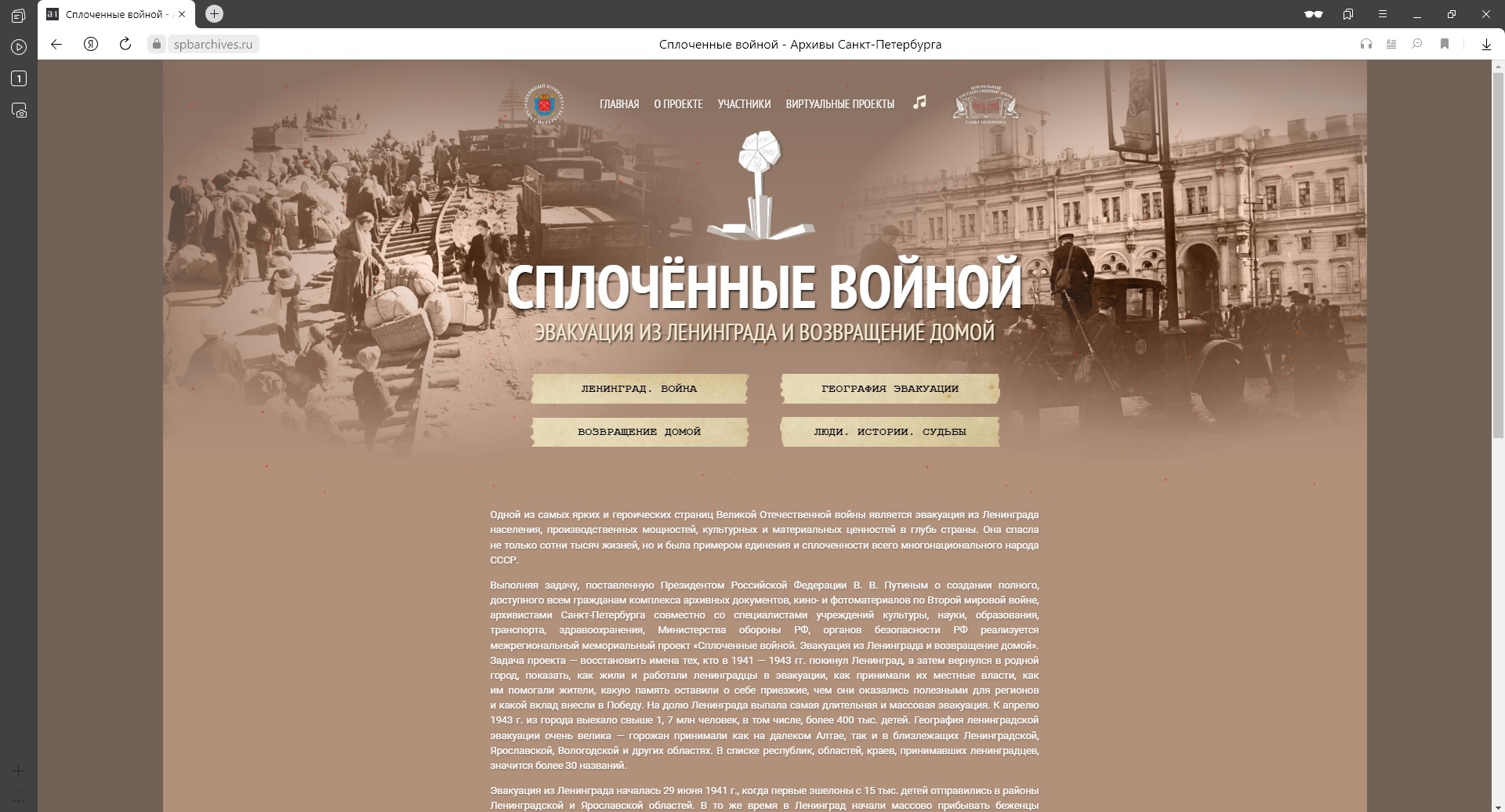 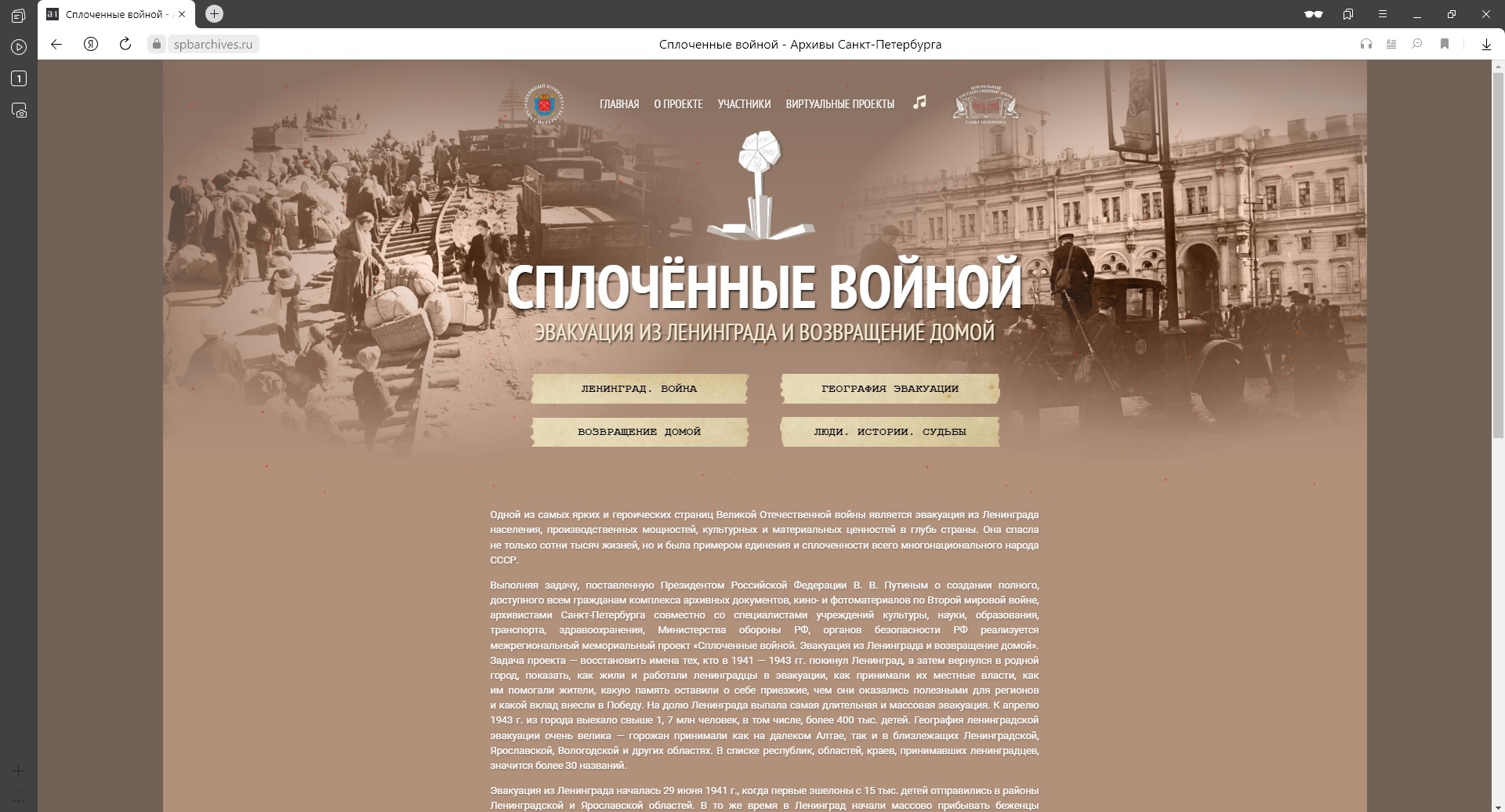 МЕЖРЕГИОНАЛЬНЫЙ ЭЛЕКТРОННЫЙ ПРОЕКТ «СПЛОЧЁННЫЕ ВОЙНОЙ»:ЭВАКУАЦИЯ ИЗ ЛЕНИНГРАДА И ВОЗВРАЩЕНИЕ ДОМОЙ
11
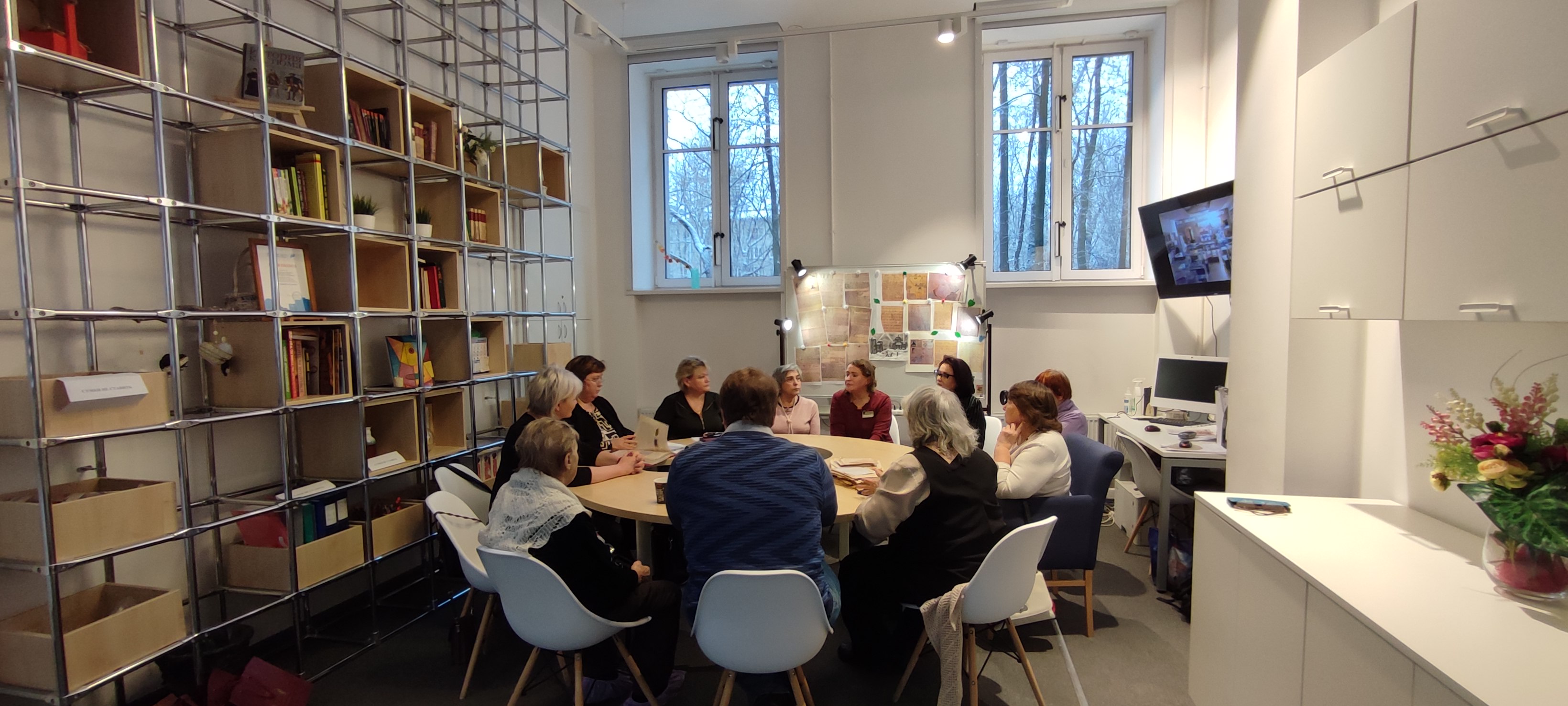 круглые столы
МЕЖРЕГИОНАЛЬНЫЙ МЕМОРИАЛЬНЫЙ ЭЛЕКТРОННЫЙ ПРОЕКТ «СПЛОЧЁННЫЕ ВОЙНОЙ»
выявление документов
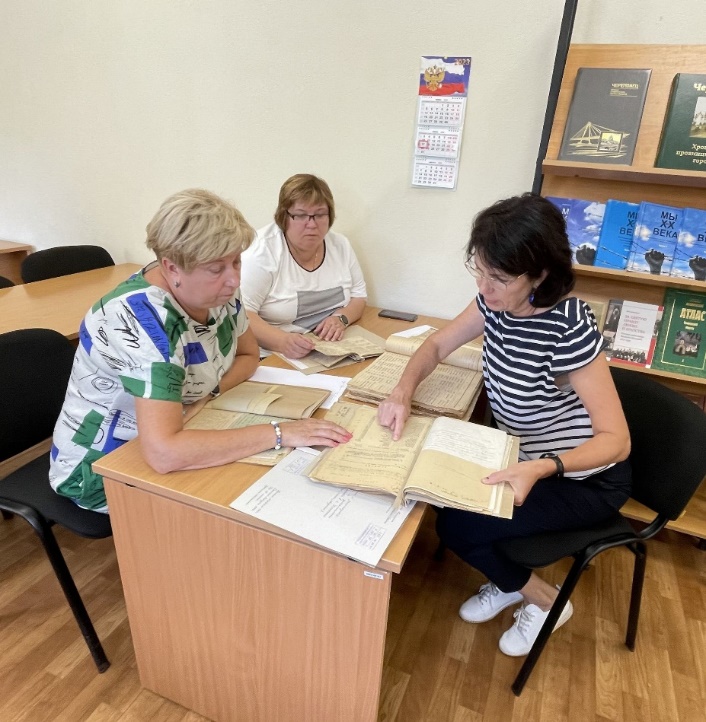 рабочие встречи
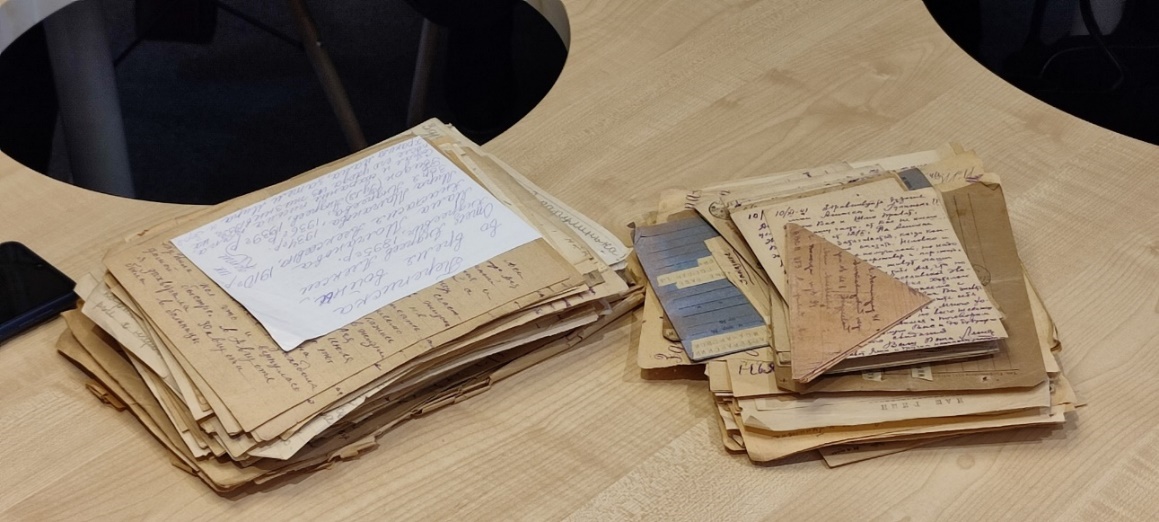 12
рабочие встречи
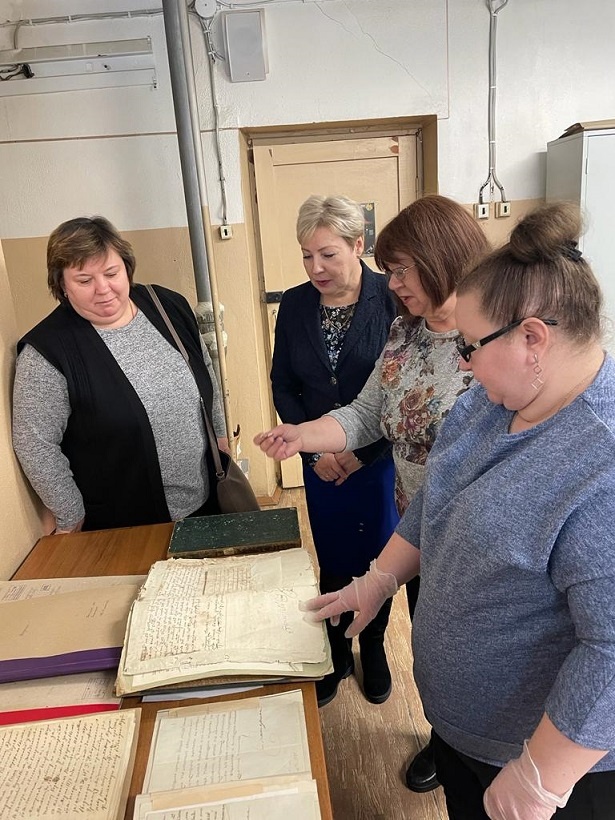 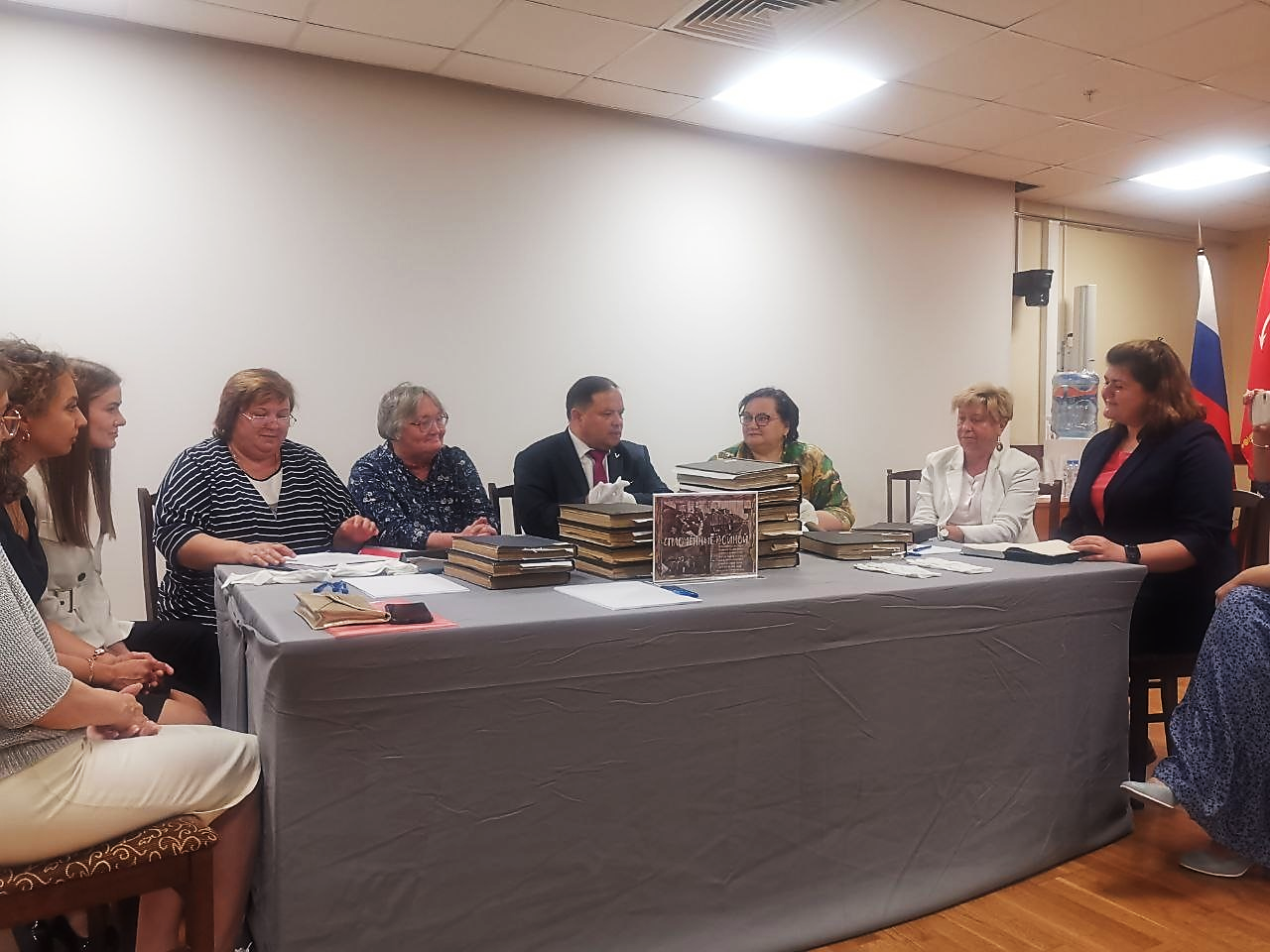 выявление документов
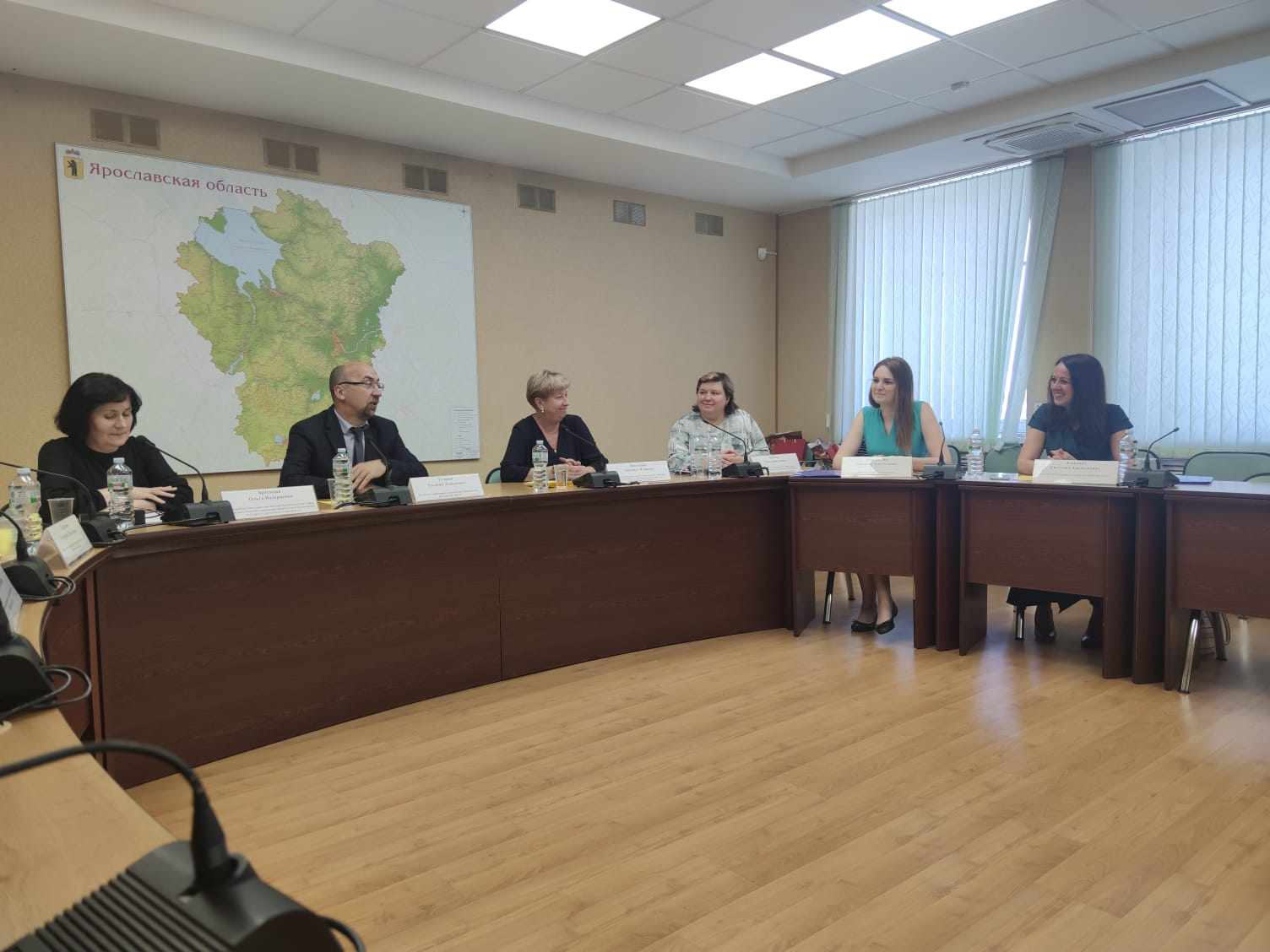 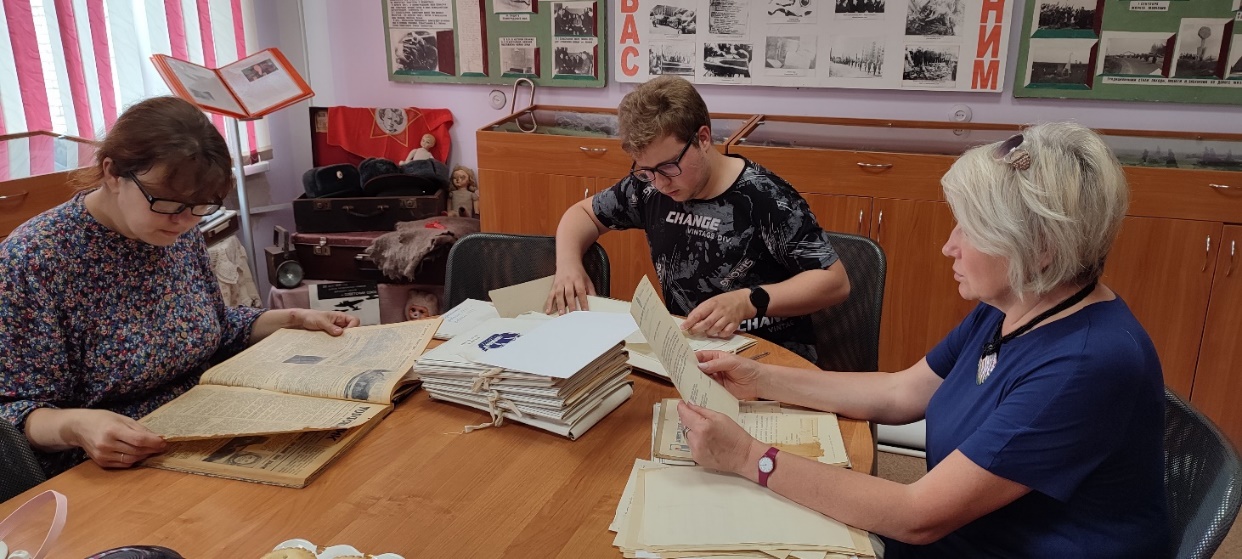 круглые столы
13
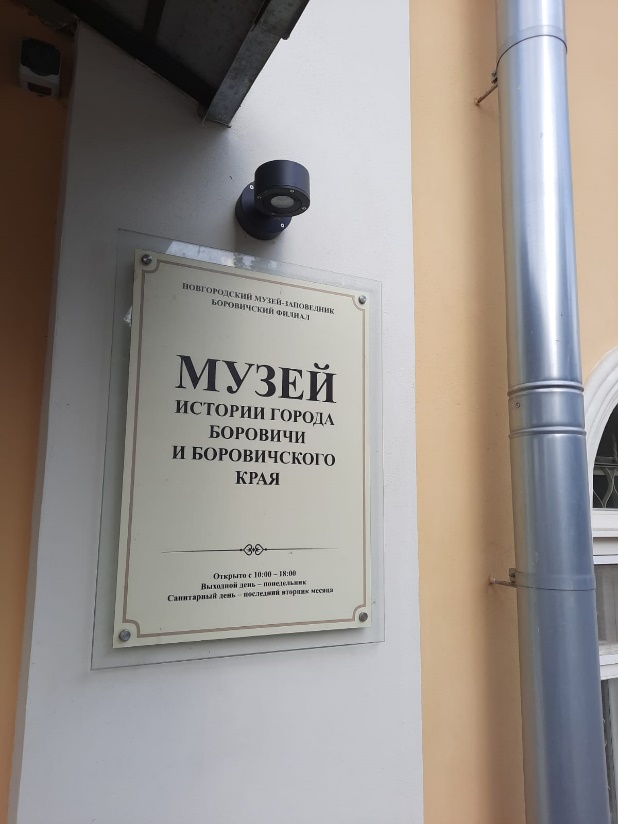 Музей истории города Боровичи и Боровичского края — филиал Новгородского государственного объединенного музея-заповедника.
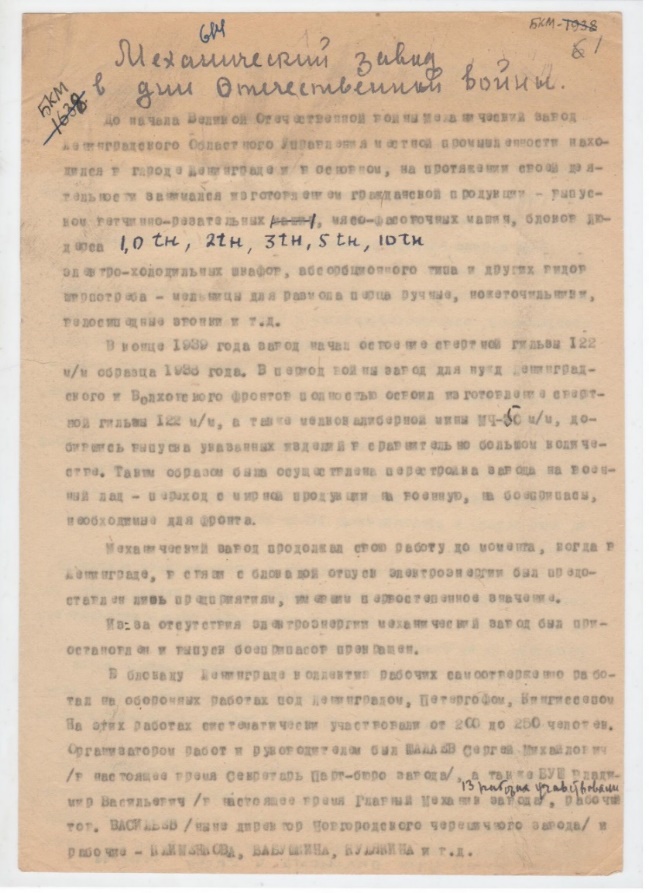 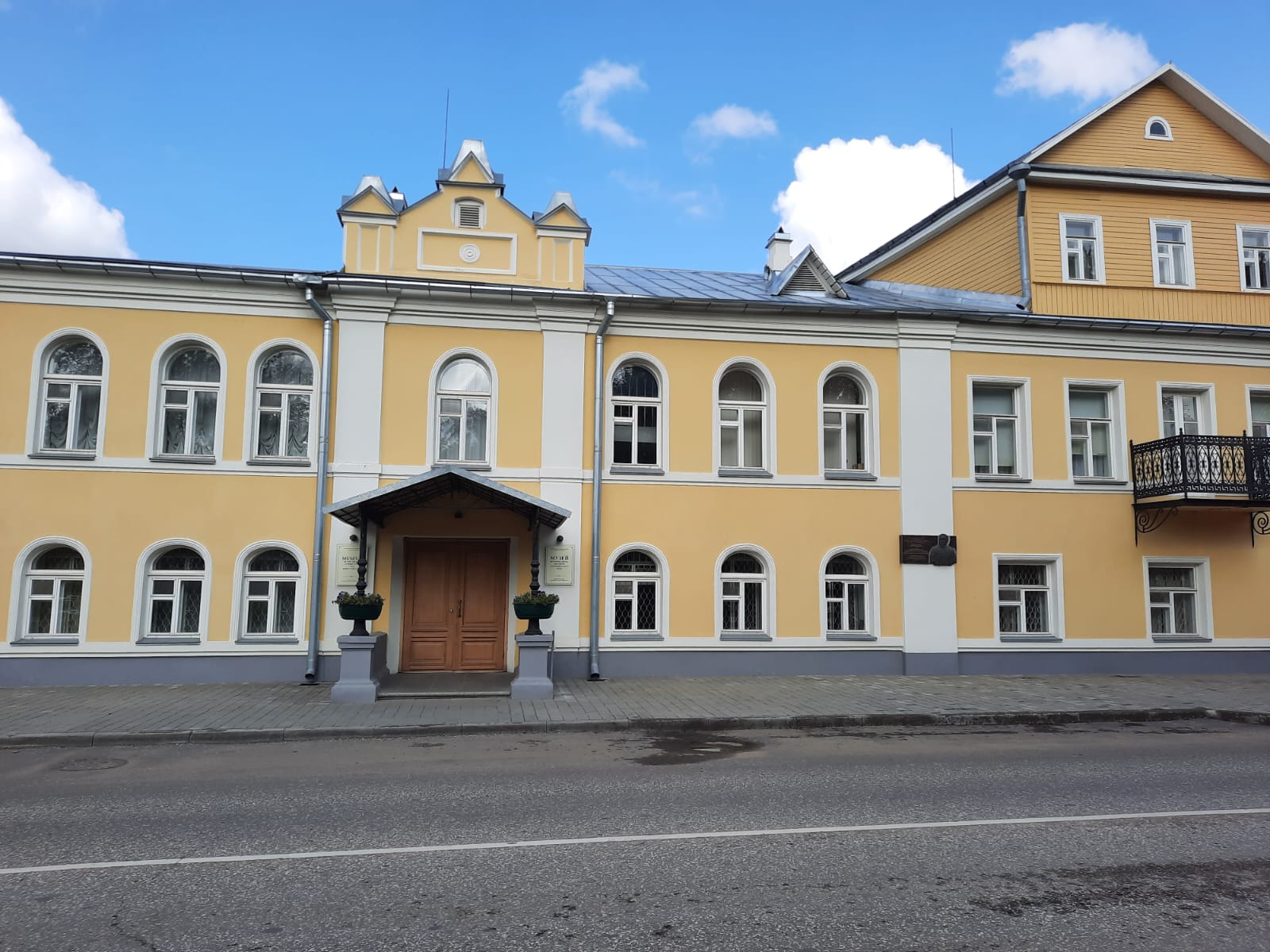 Механический завод в дни Великой Отечественной войны. НГМ КП 40391(20). Л. 1, 1об, 2, 2об, 3
14
Дело на воспитанника Татьяну Николаевну Савичеву. 9 — 19 июля 1942 г. Государственный архив Нижегородской области, г. АрзамасФ. 1541. Оп. 2. Д. 48. Л. 1
Учетные сведения об эвакуации из Ленинграда в 1942 г. Татьяны Николаевны СавичевойЦентр розыска и информации Общероссийской общественной организации «Российский Красный Крест»
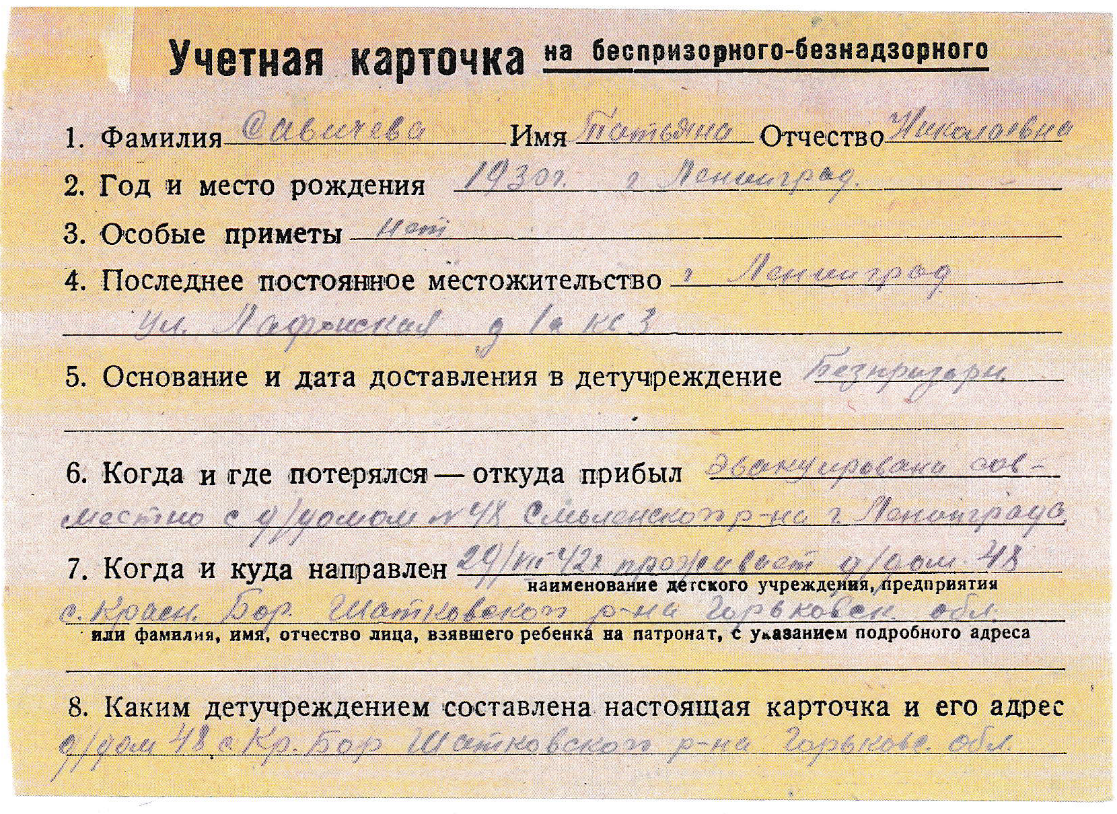 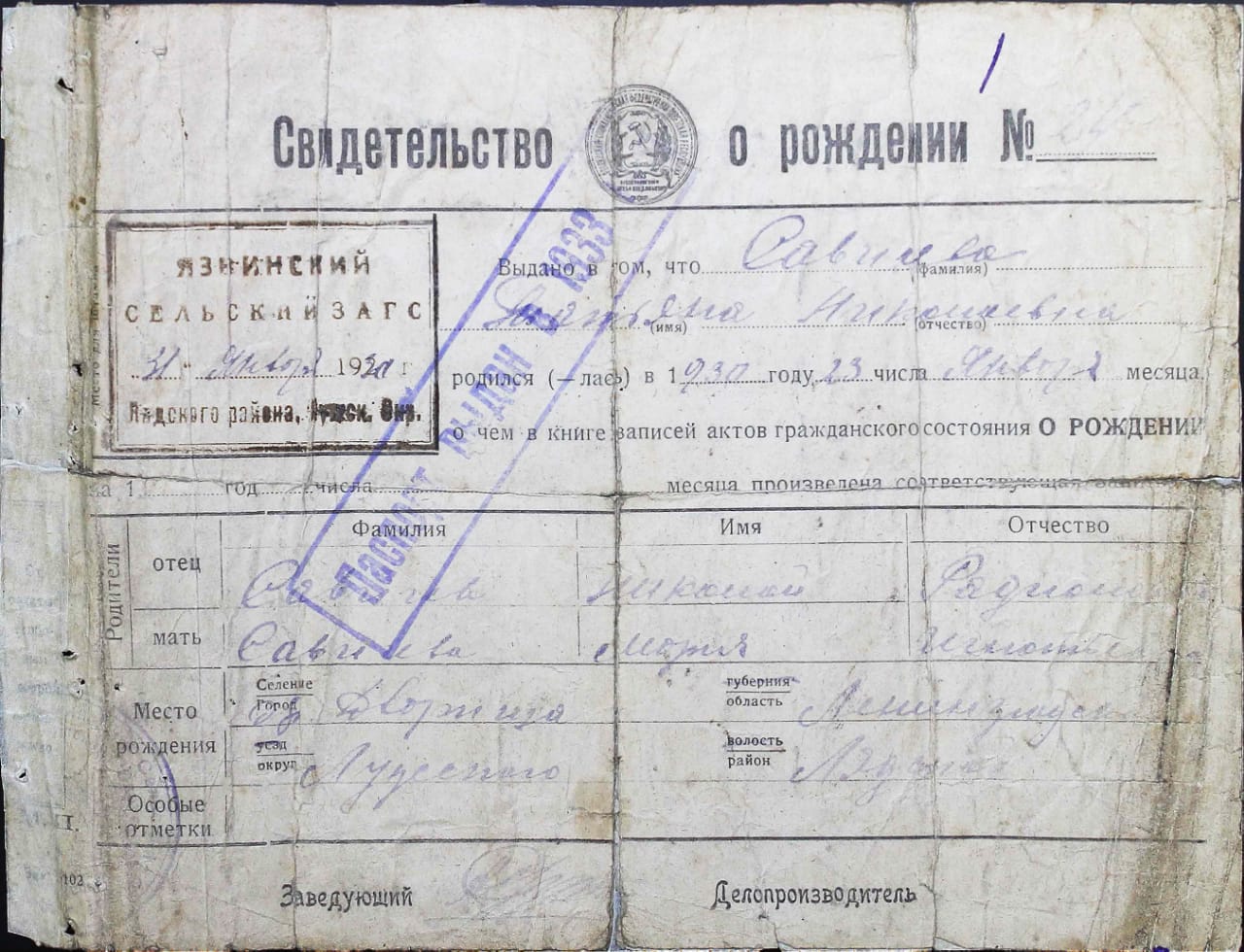 15
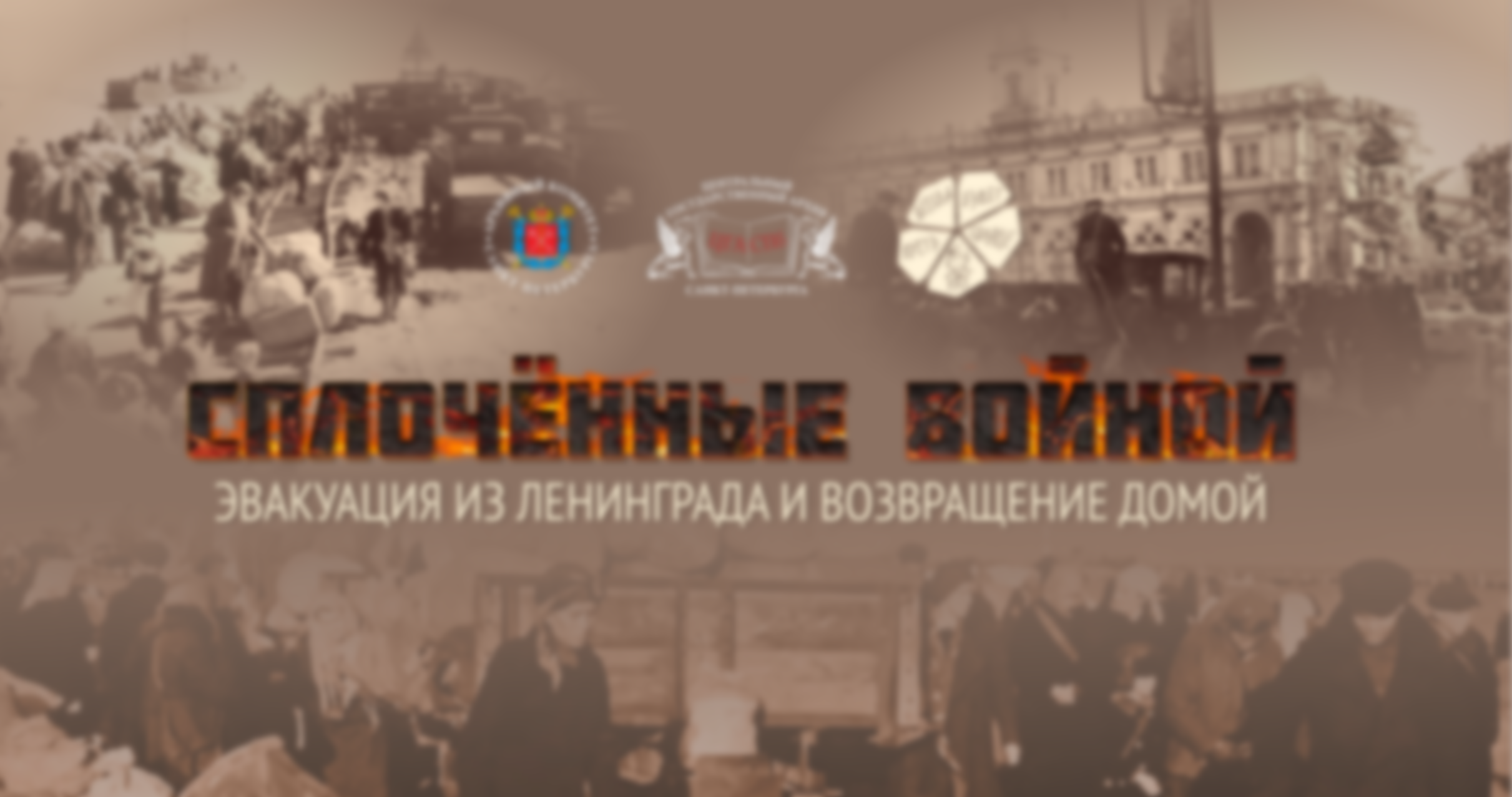 16
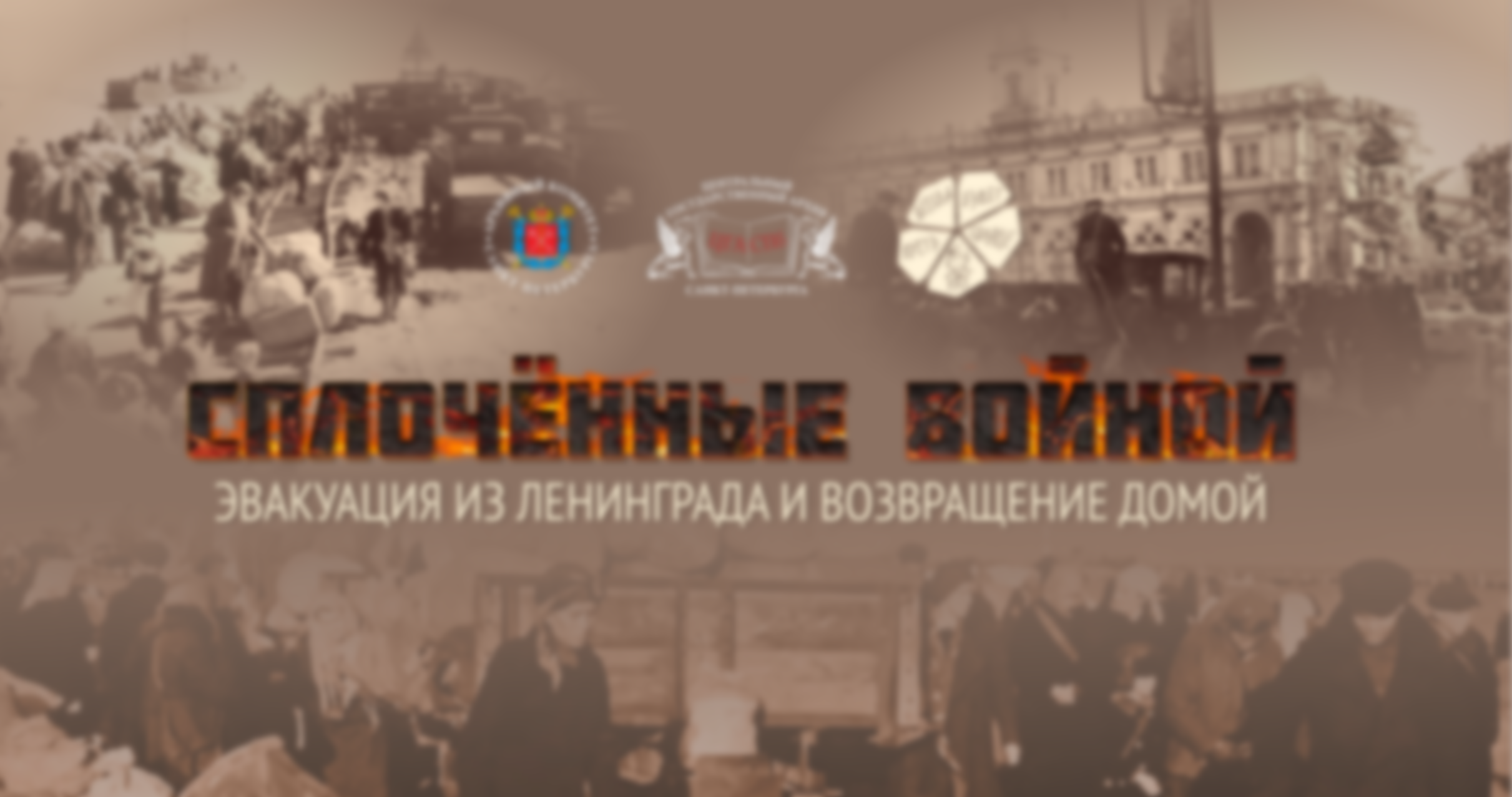 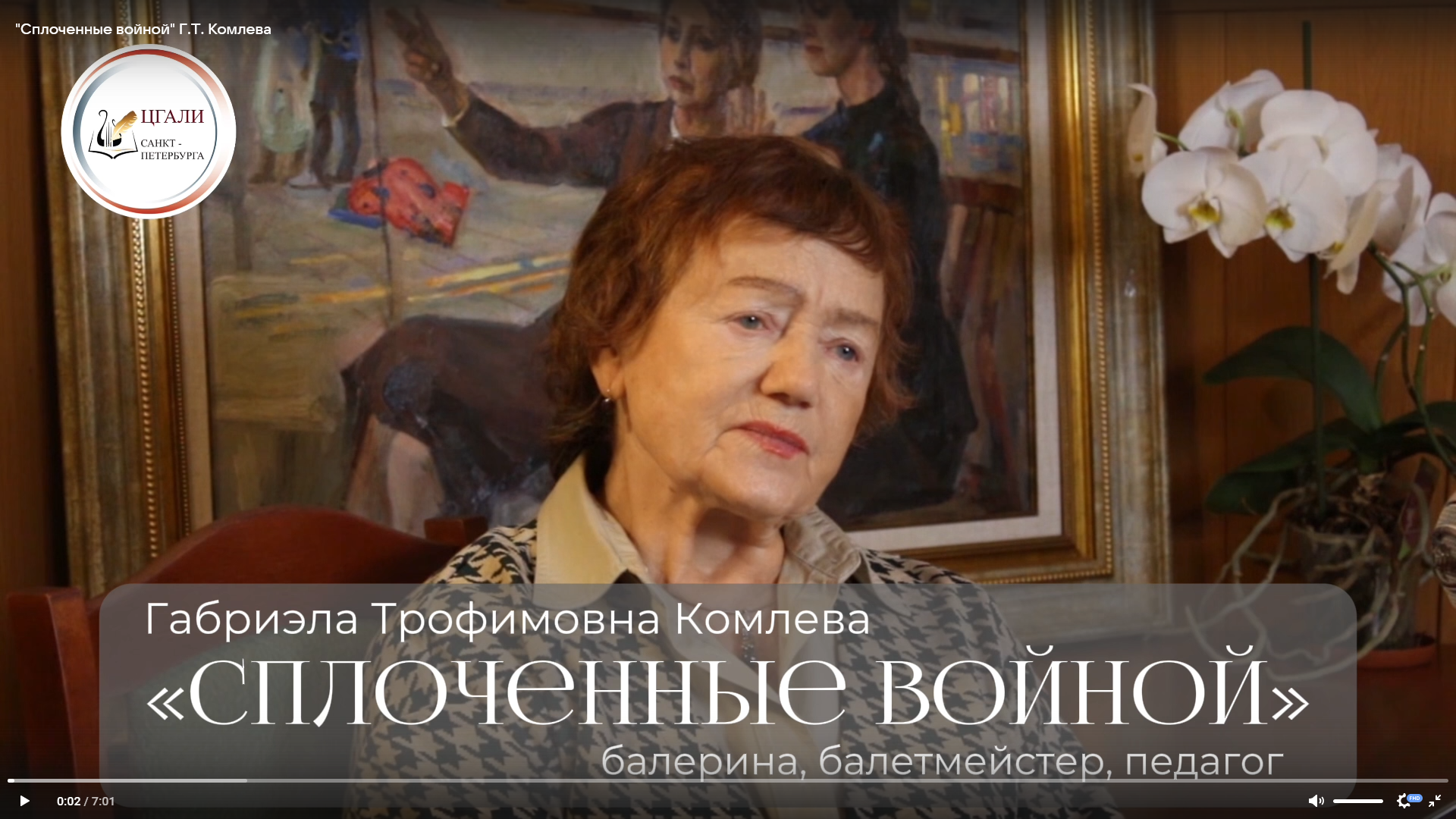 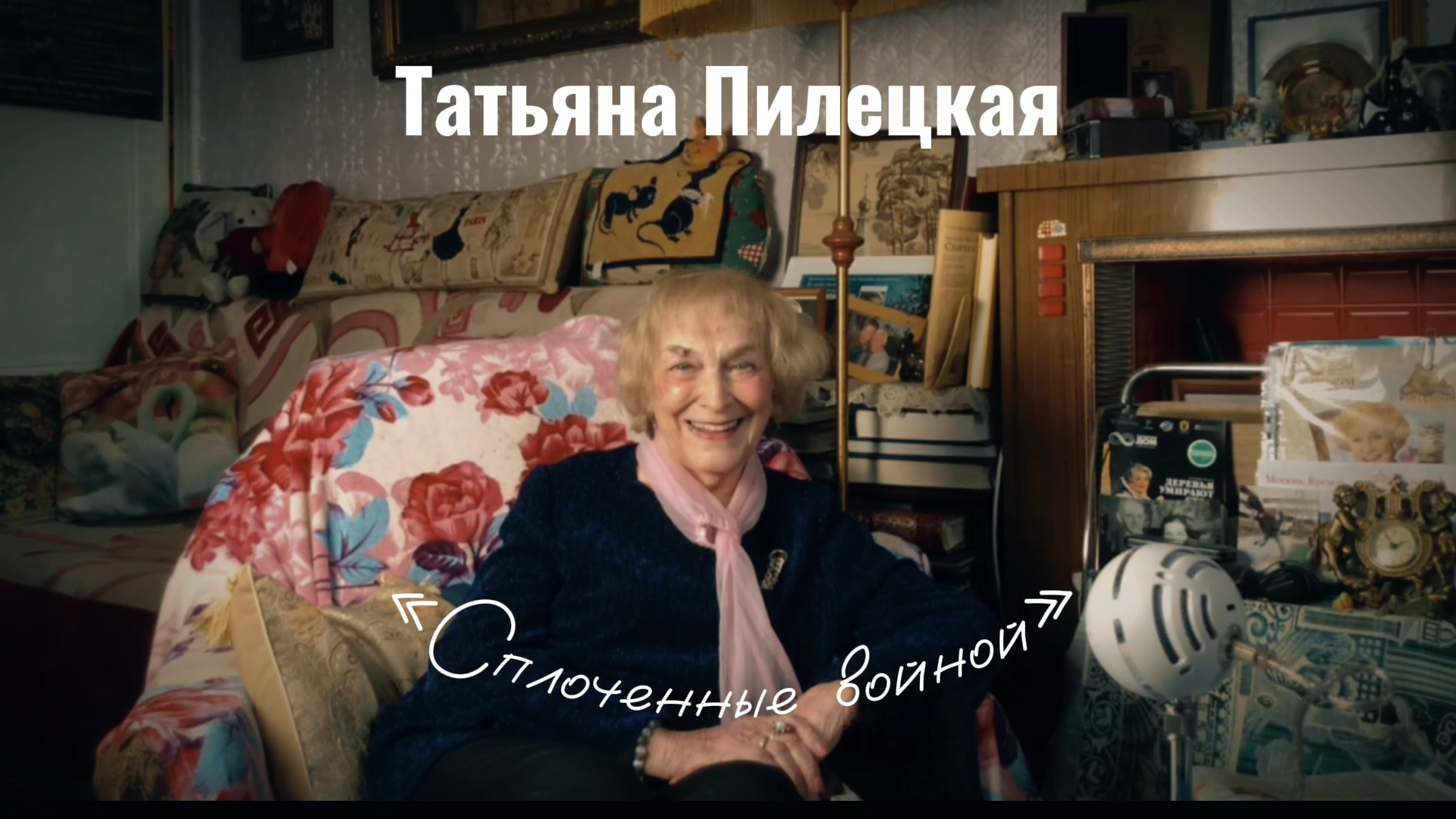 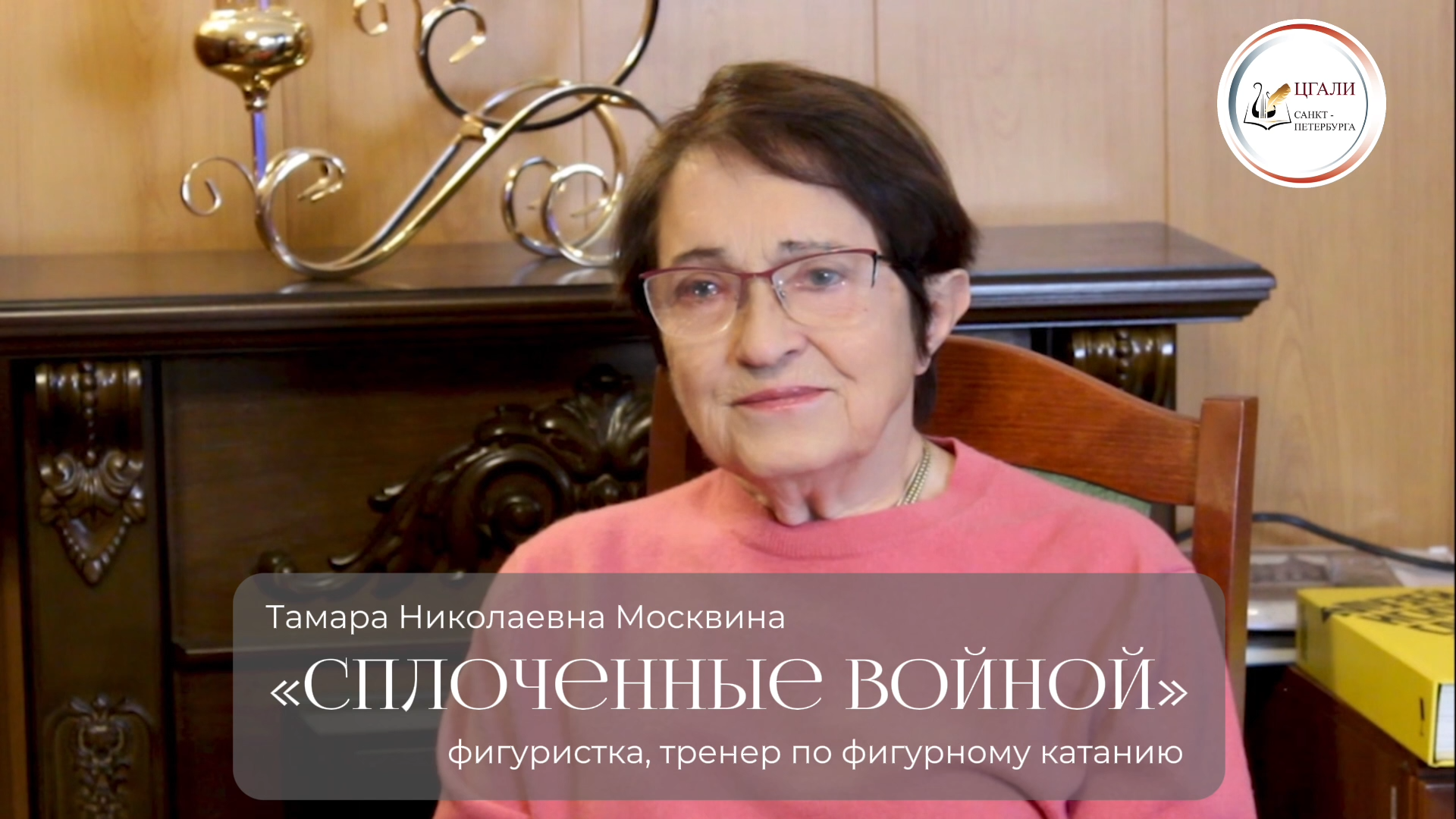 17
Ф. 2275 оп. 25 ФГУП «ОКТЯБРЬСКАЯ ЖЕЛЕЗНАЯ ДОРОГА МПС РОССИИ»
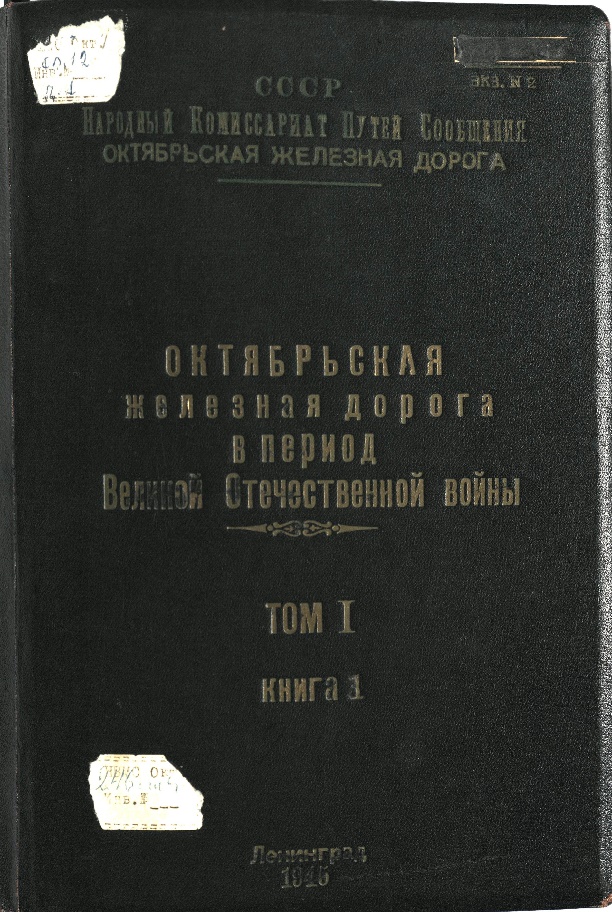 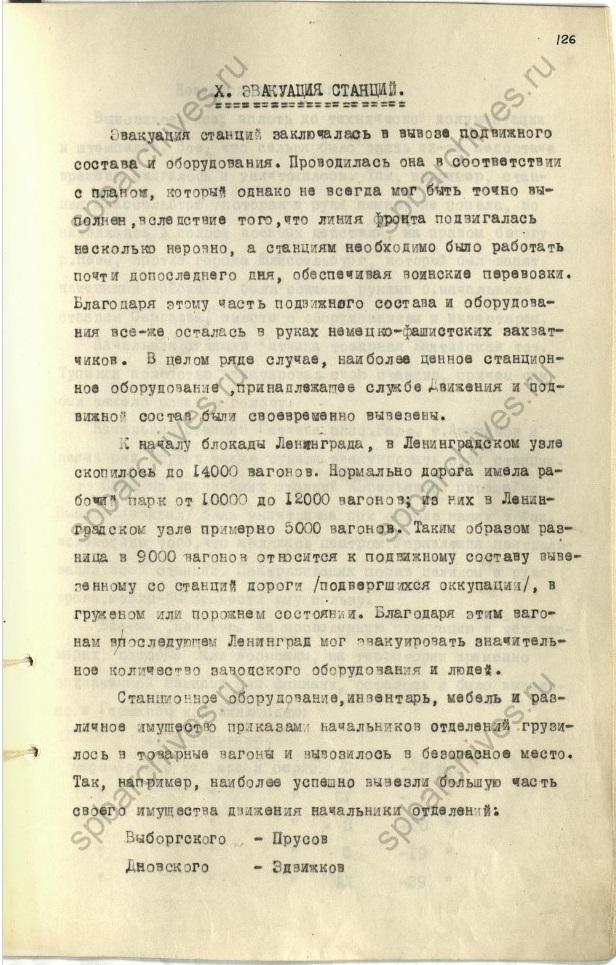 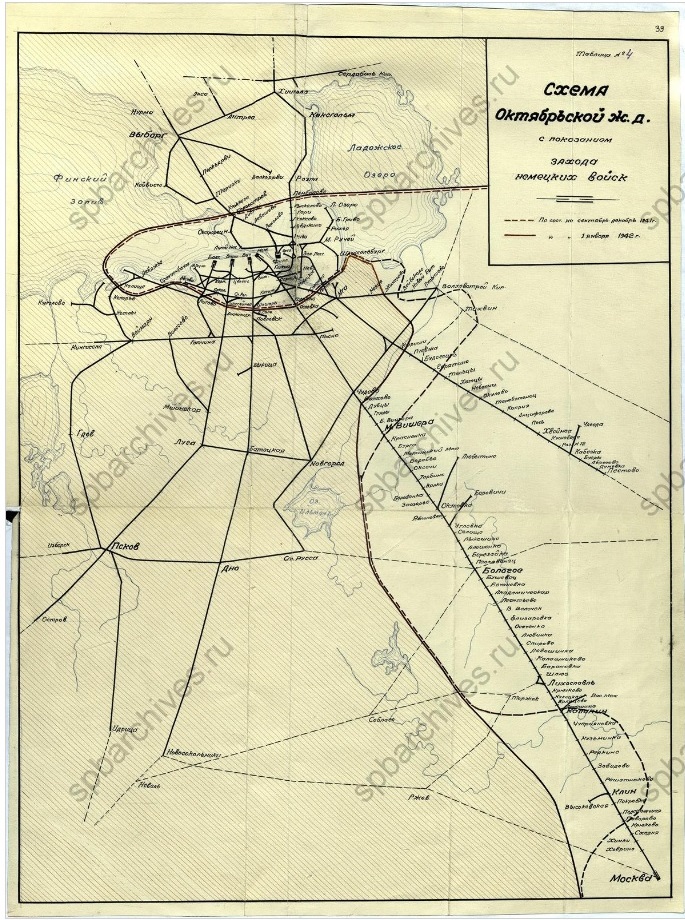 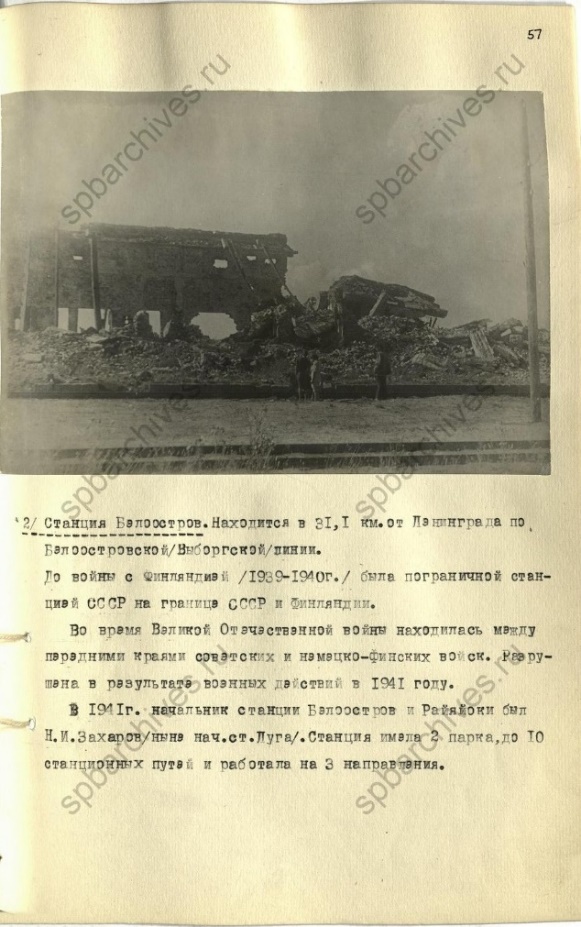 18
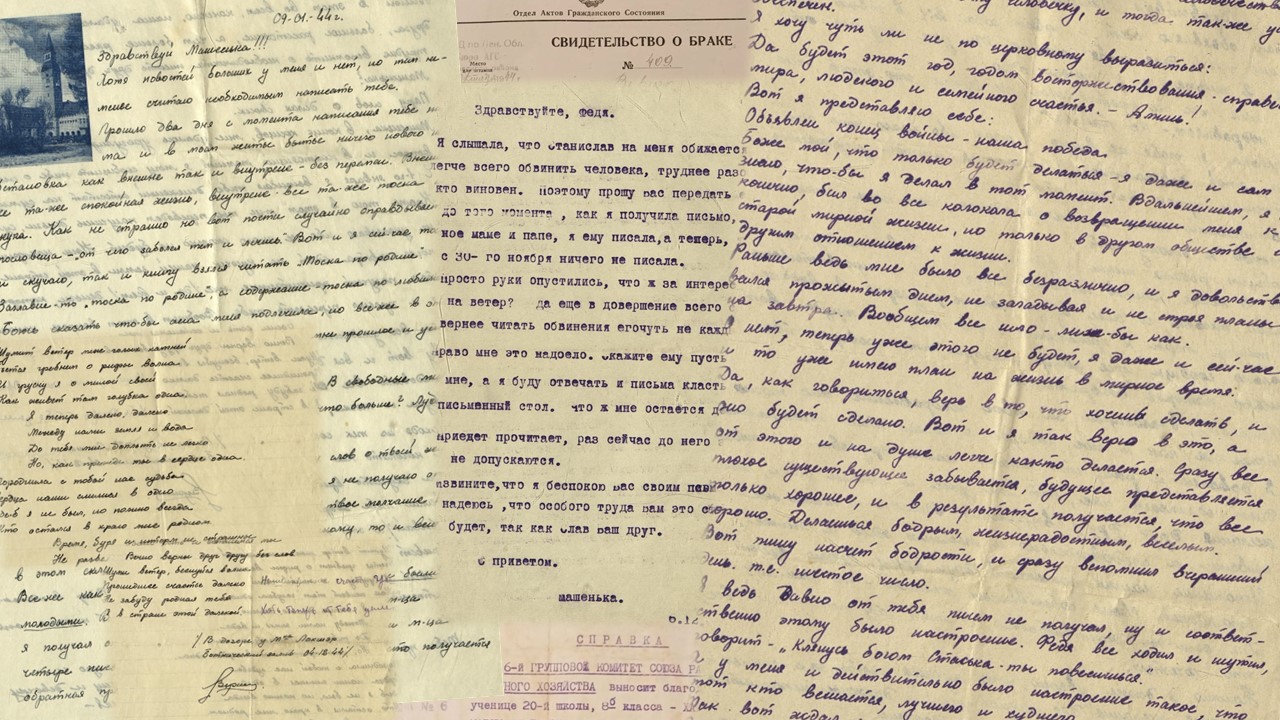 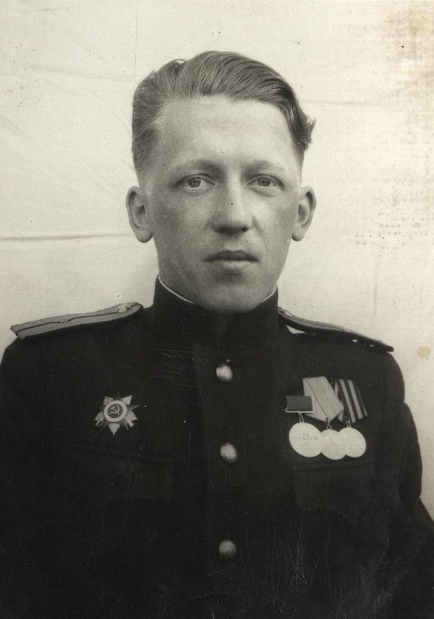 Документы 
семьи Вериго
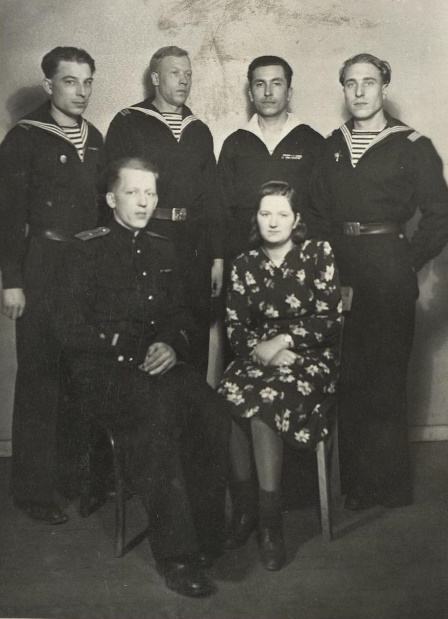 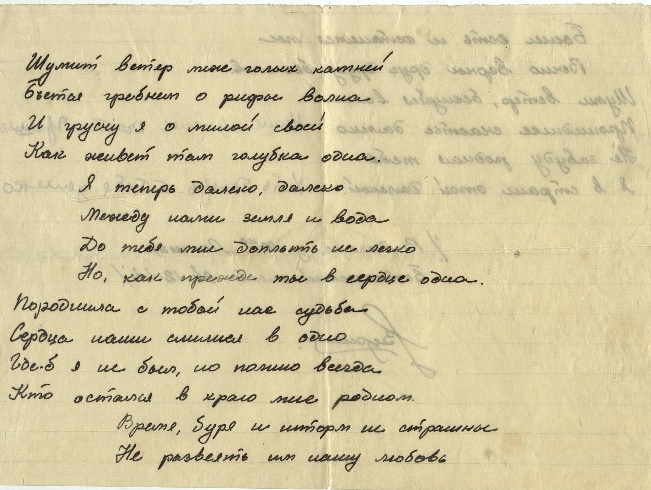 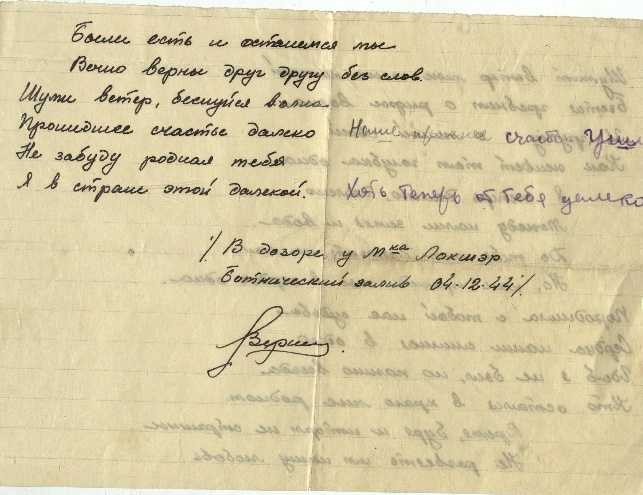 19
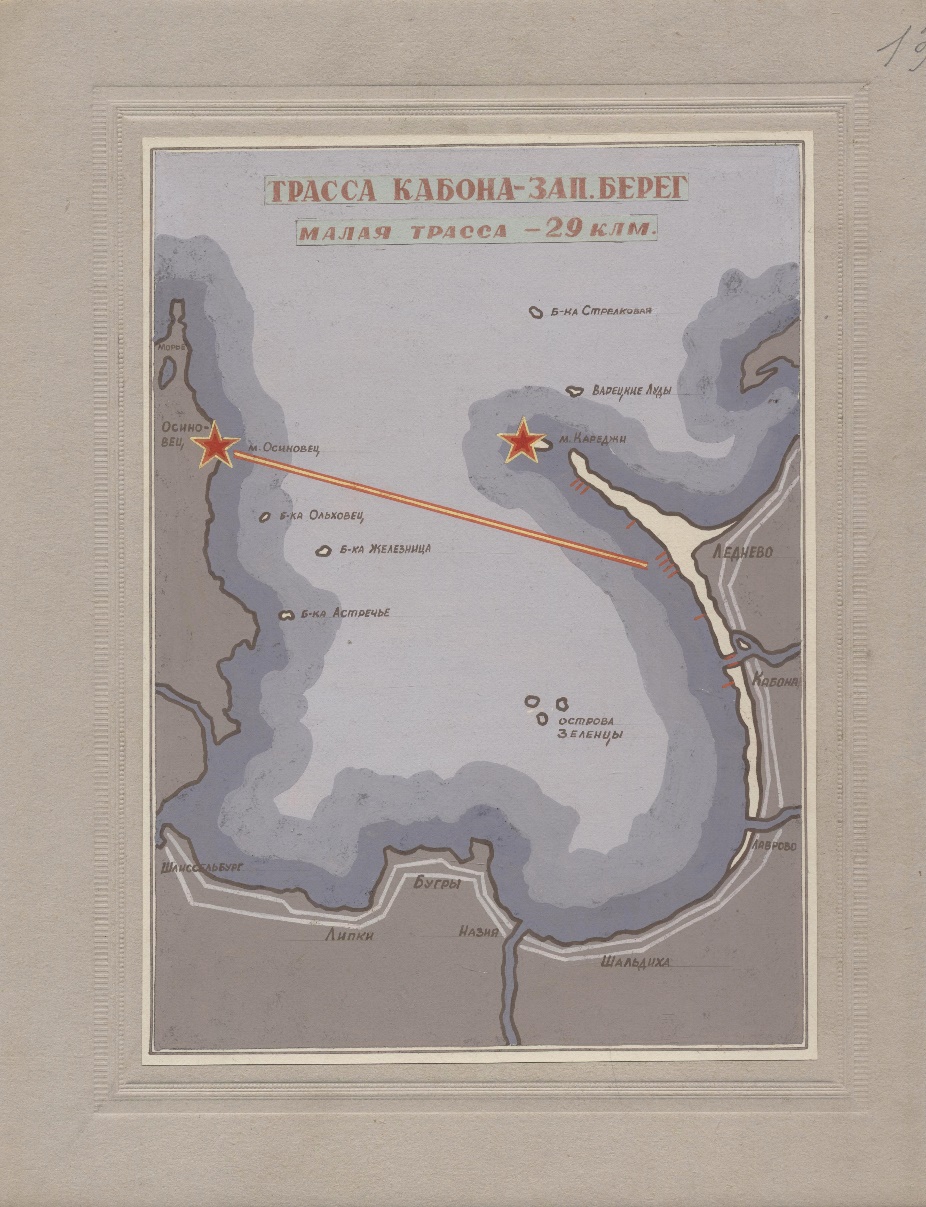 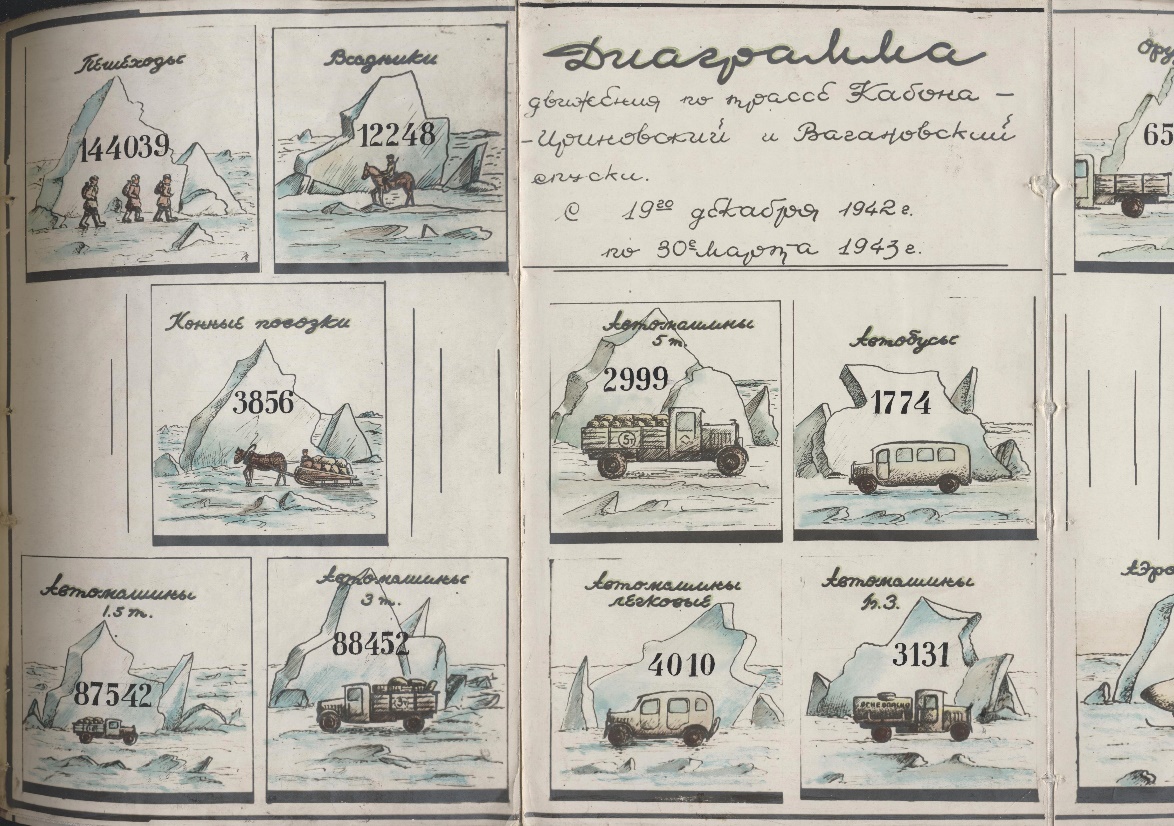 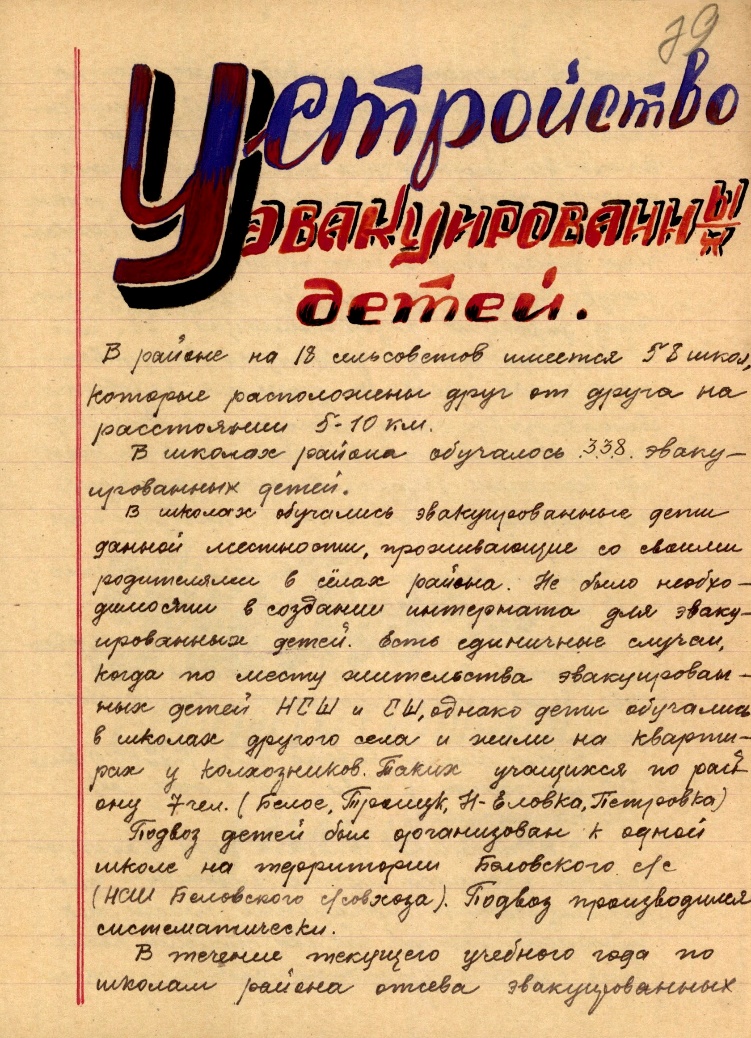 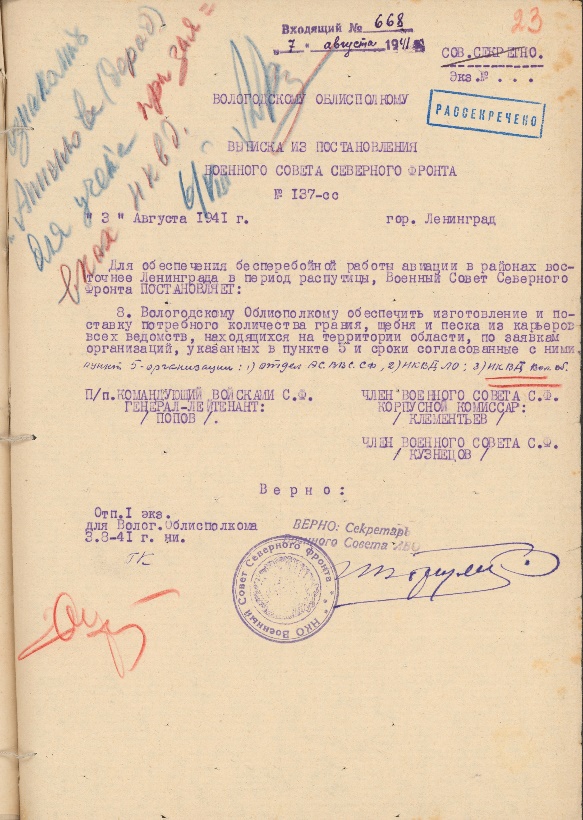 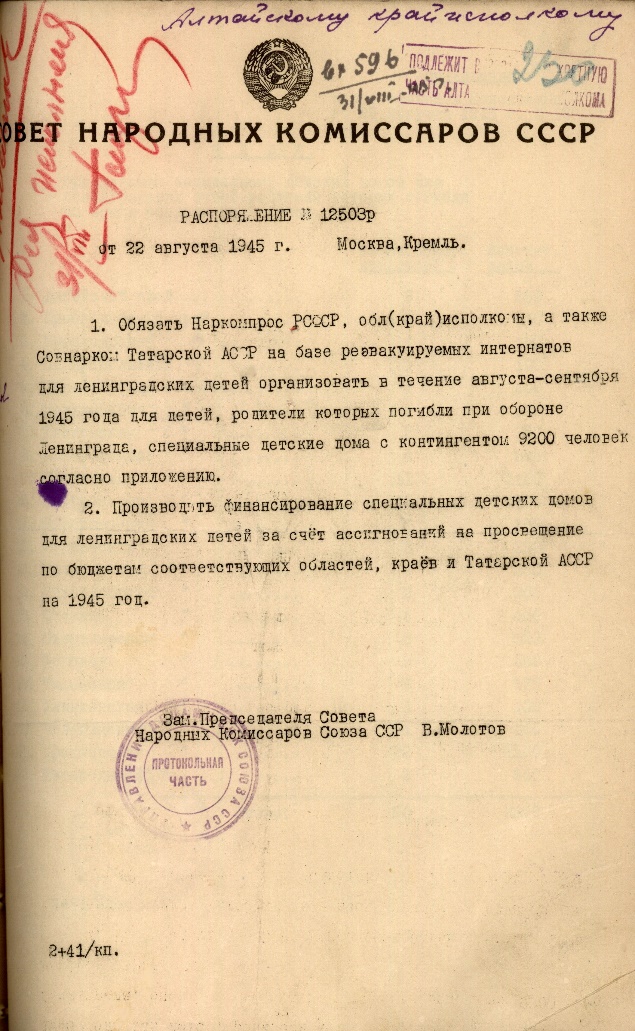 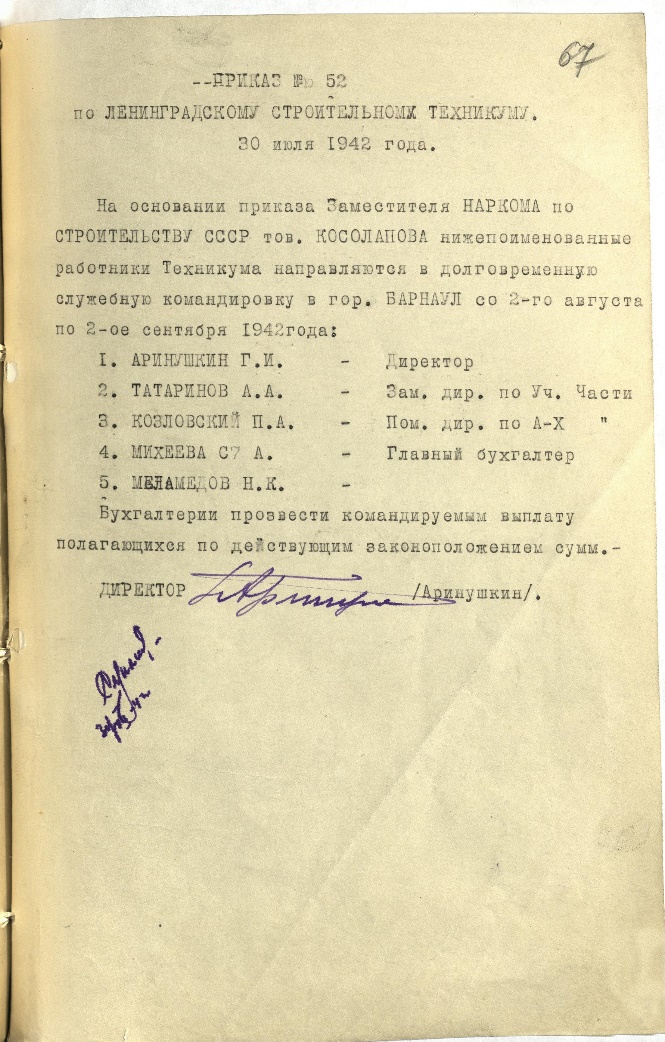 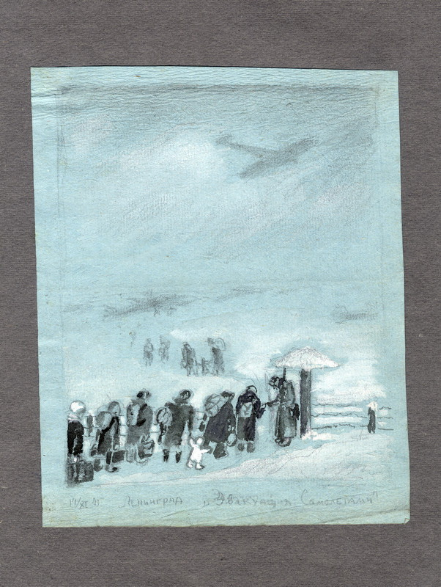 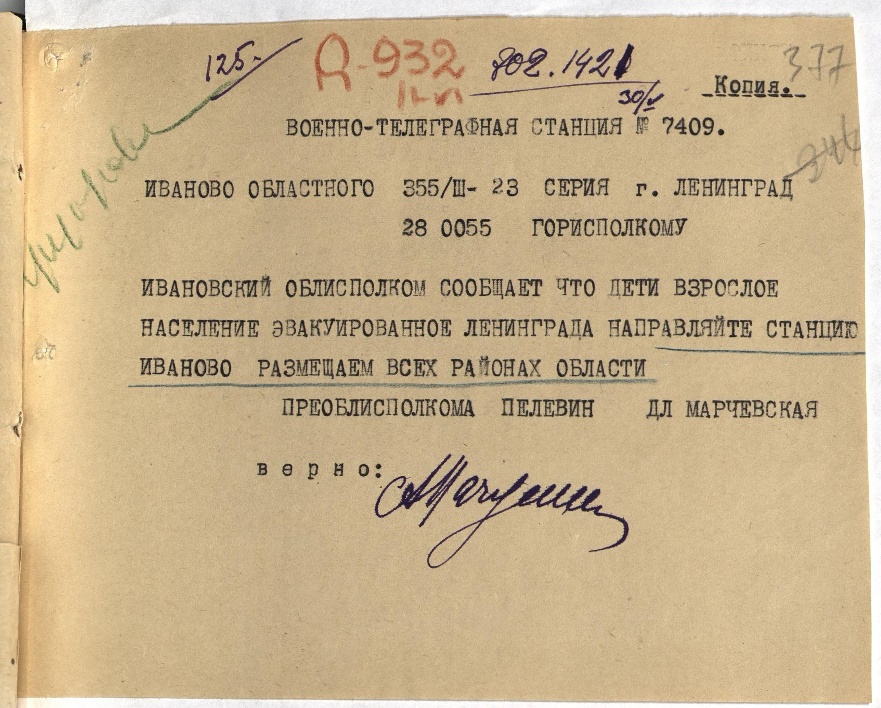 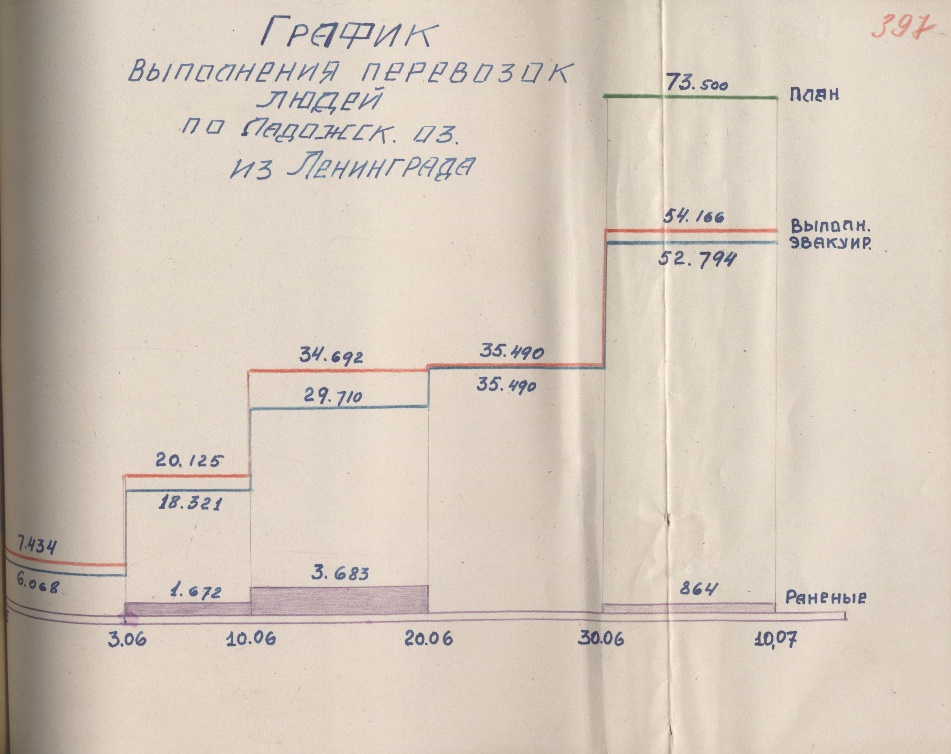 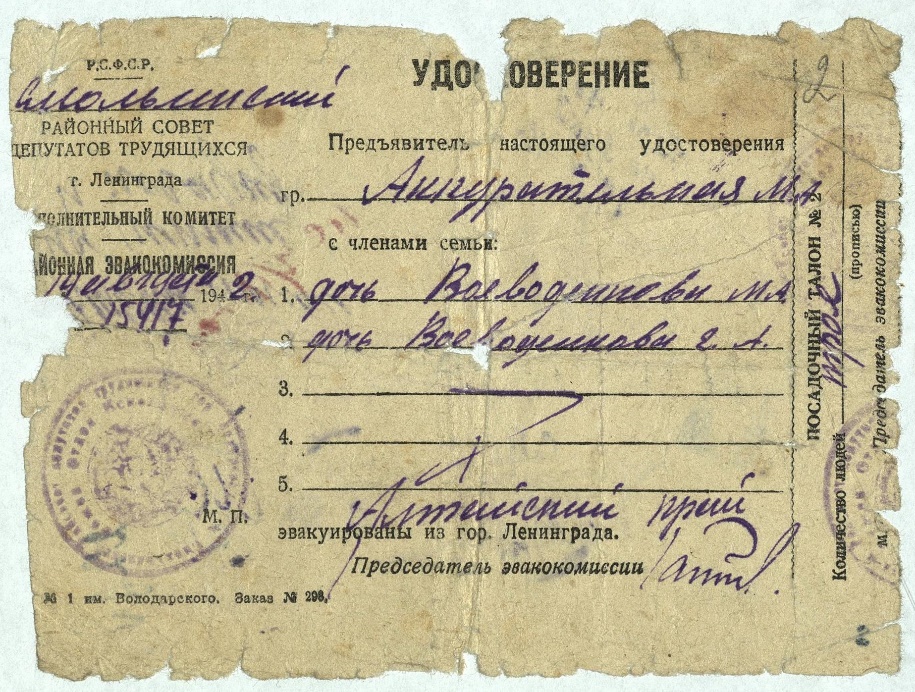 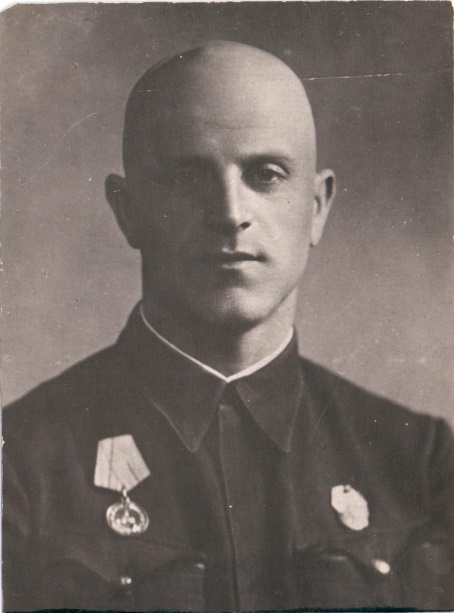 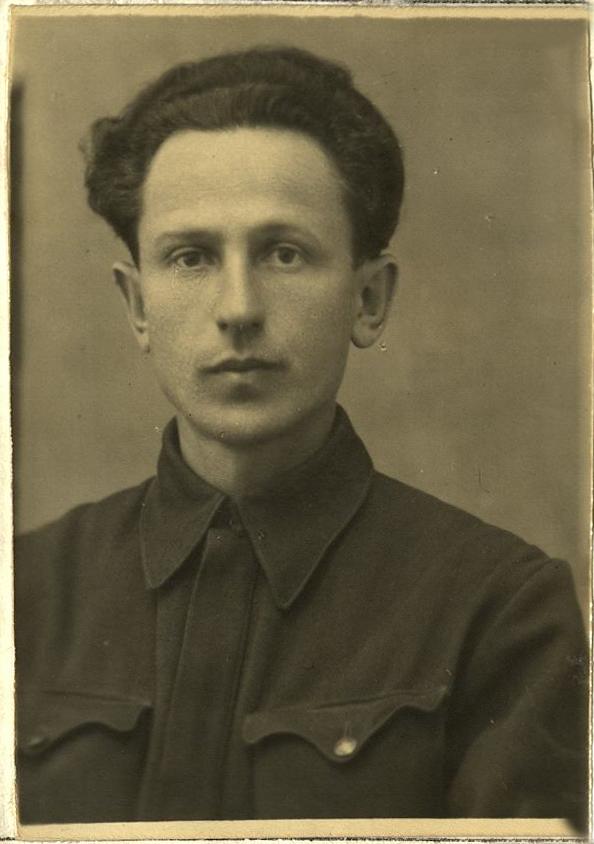 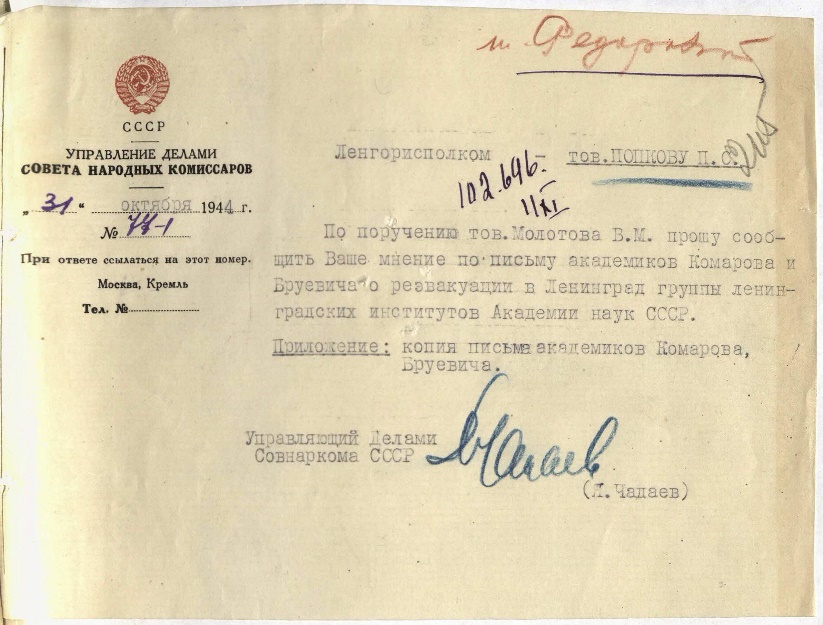 20
Акция «Эвакуация глазами детей»
Ф. 9631 оп. 2
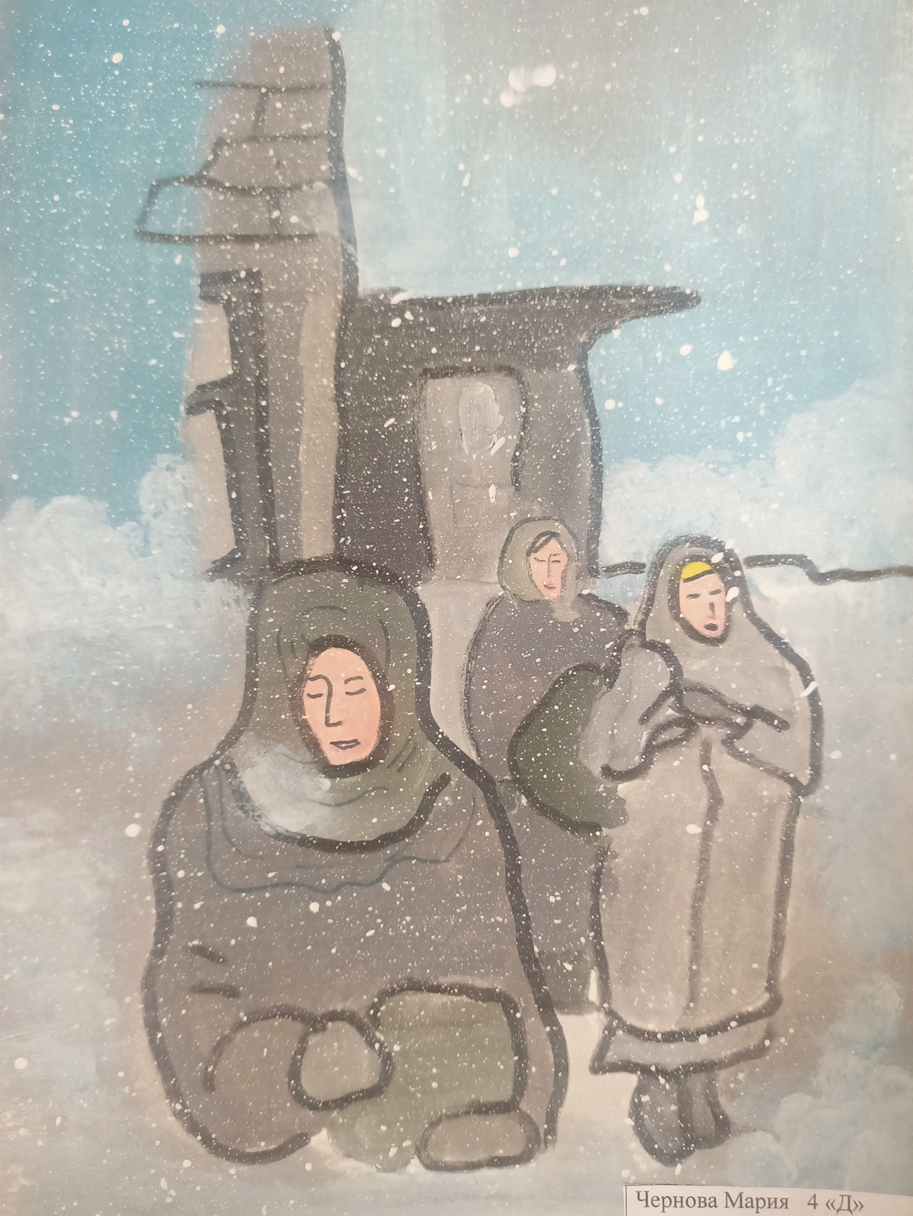 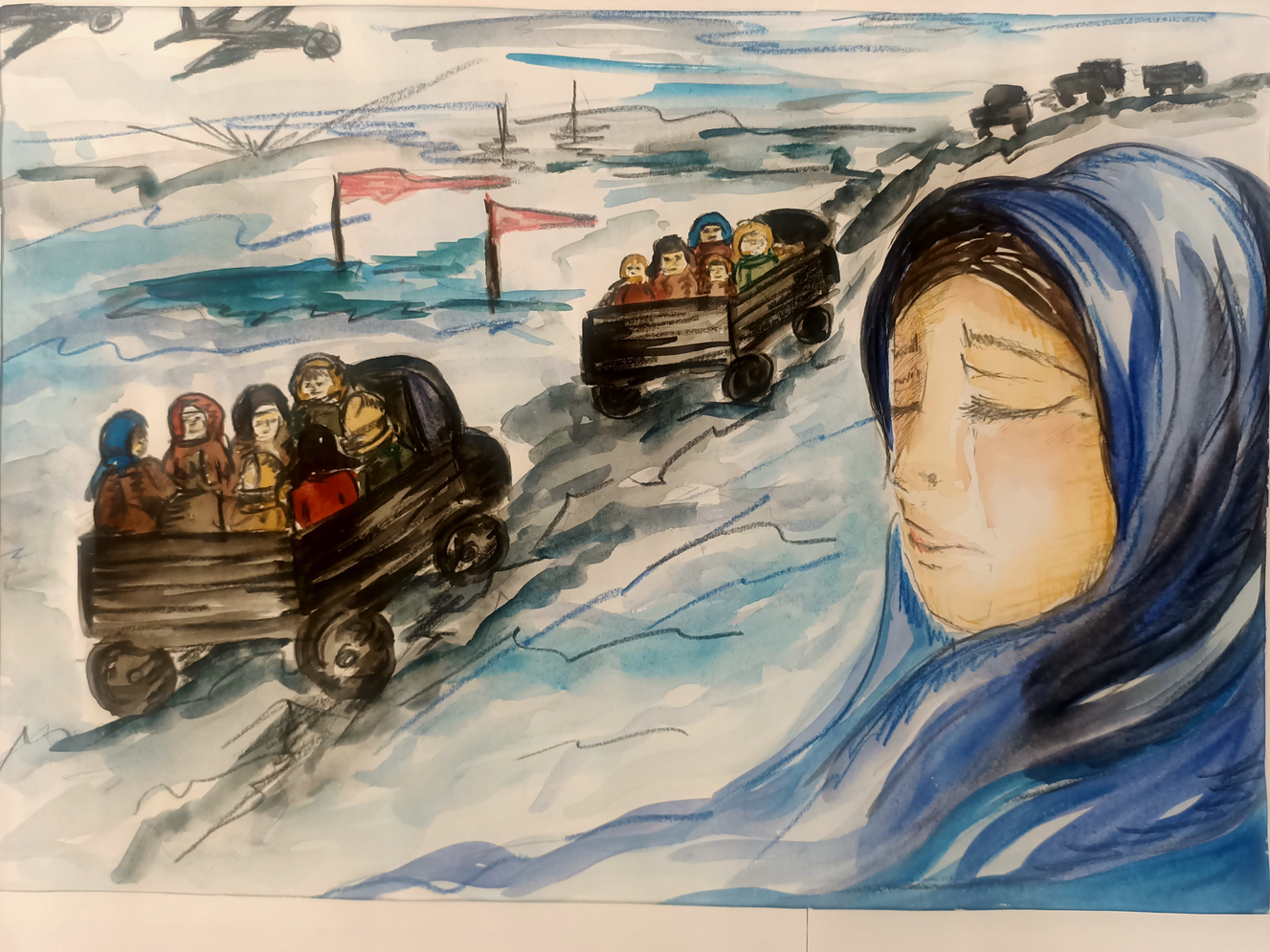 21
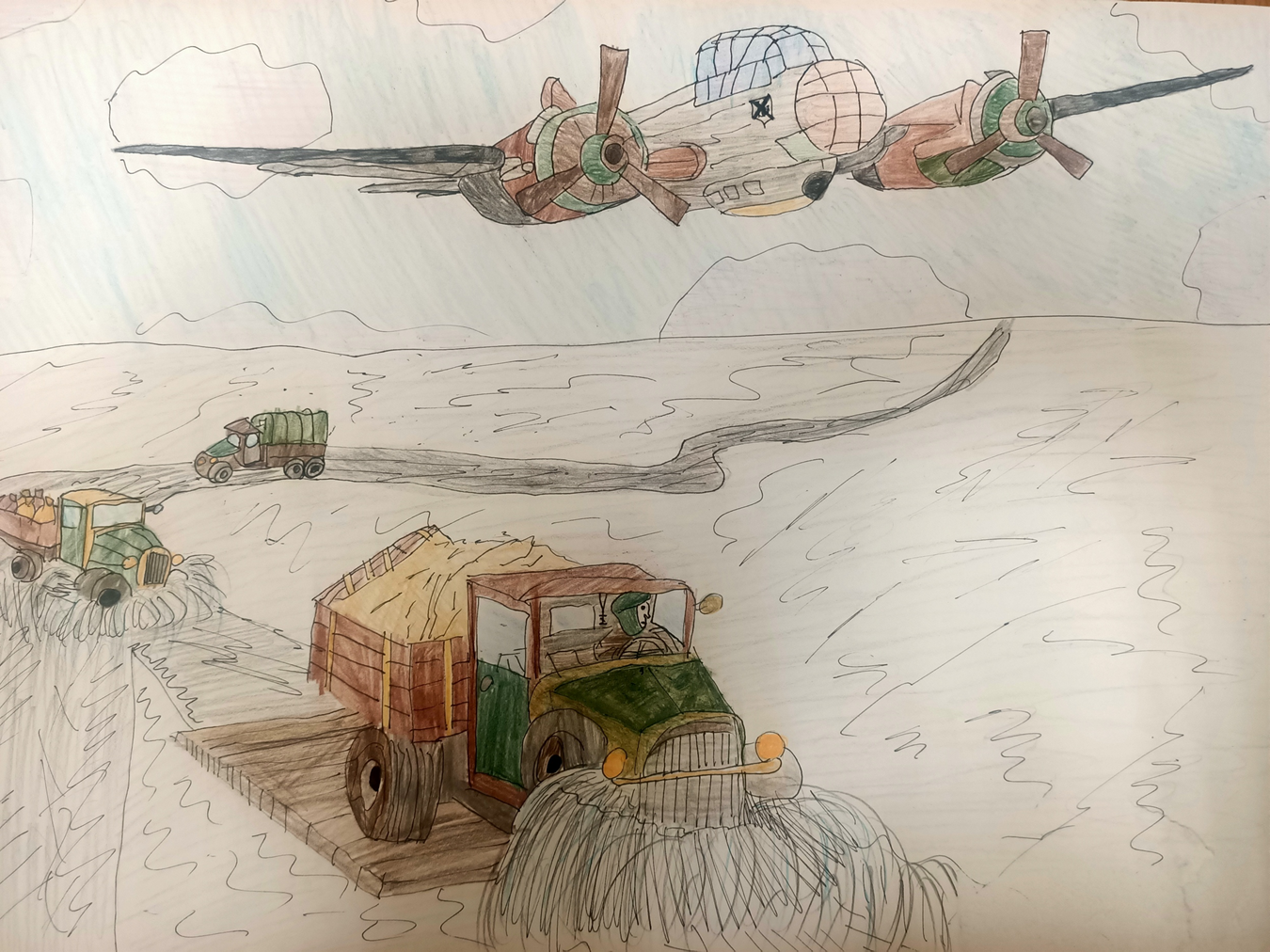 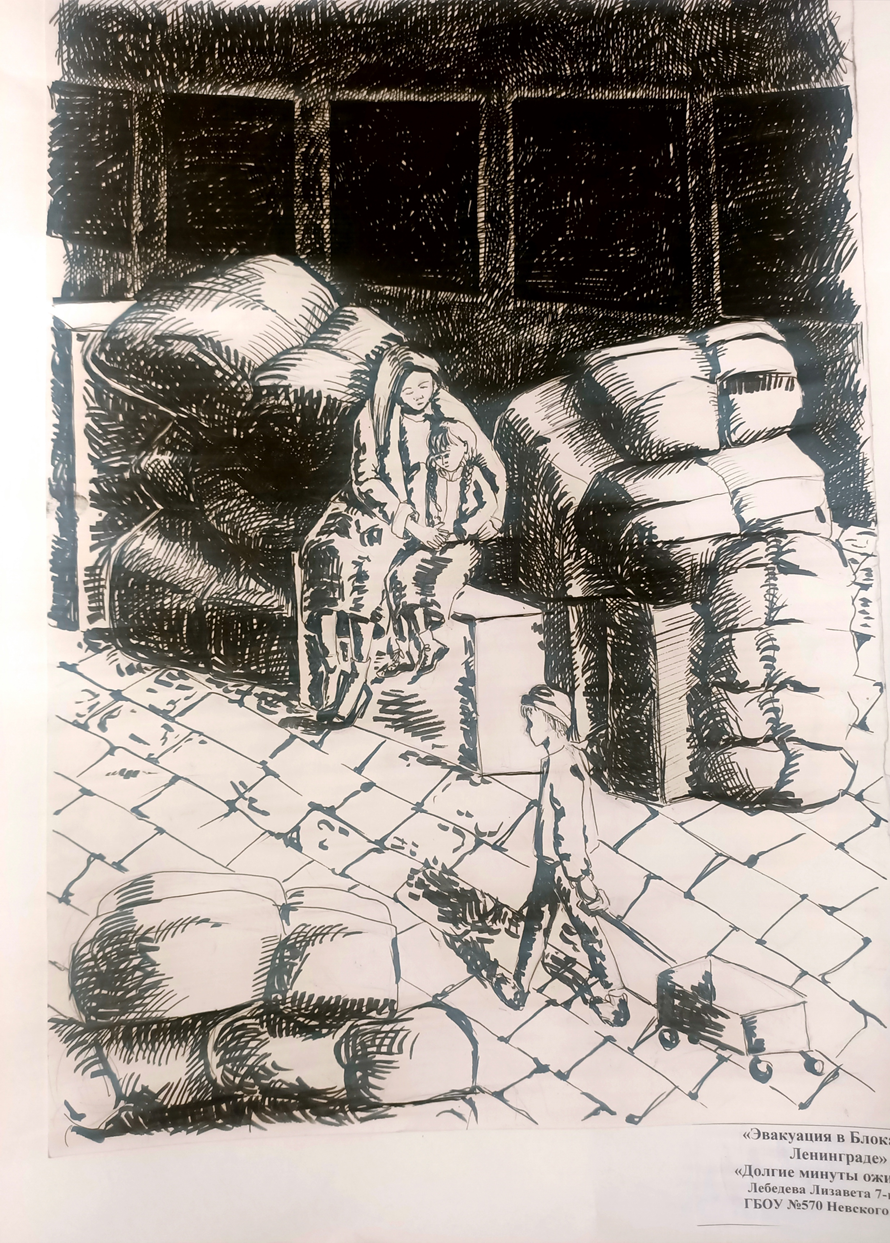 22
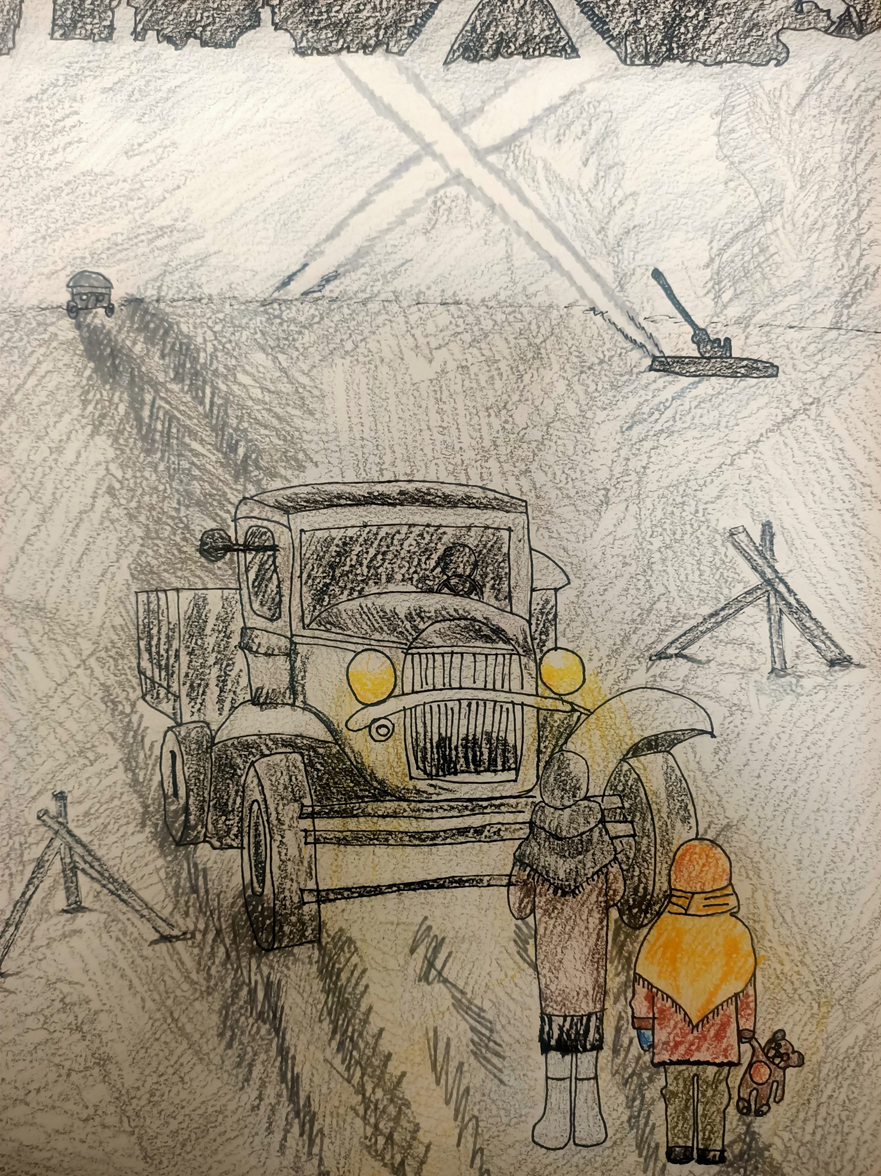 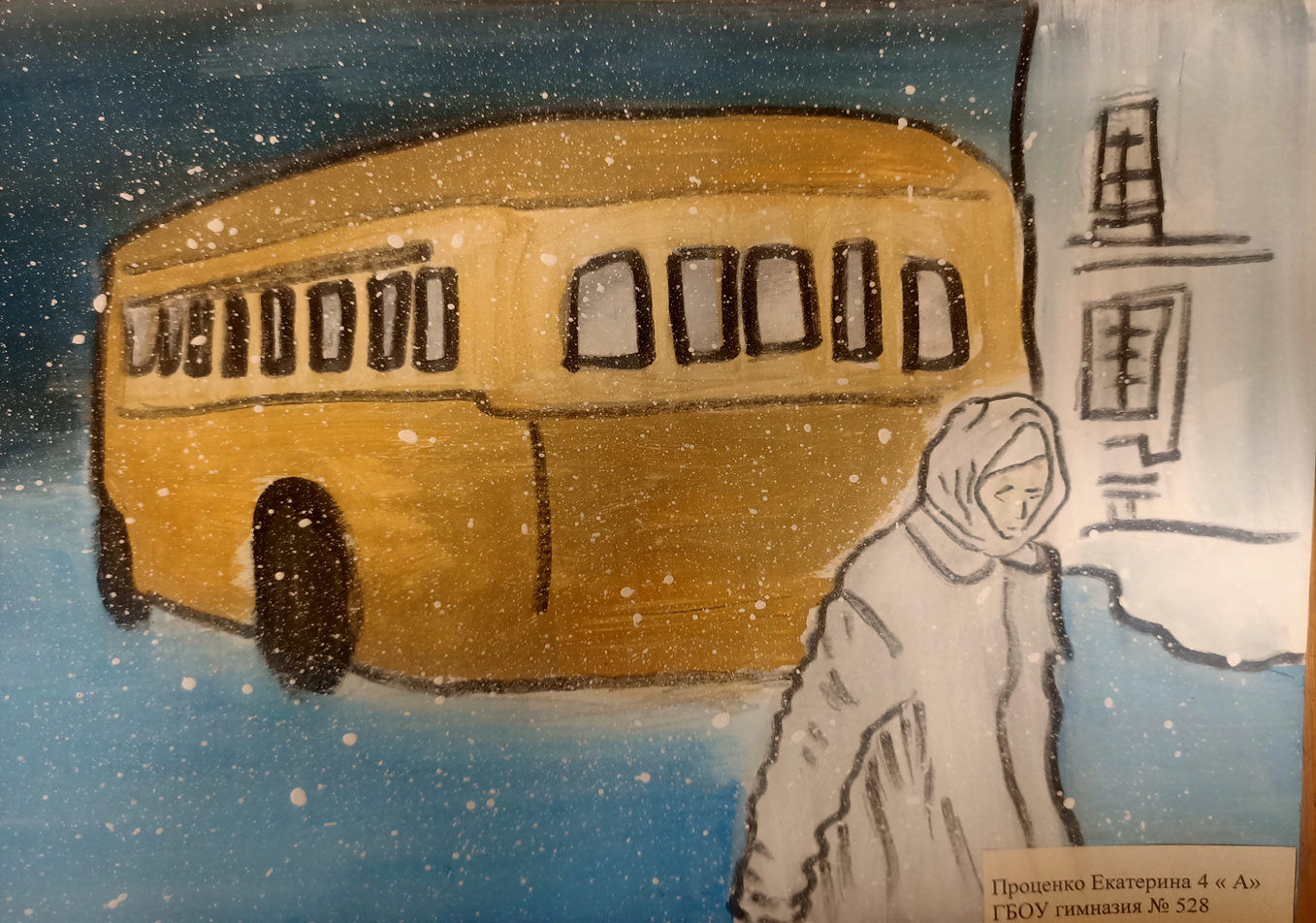 23
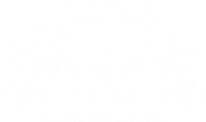 Спасибо за внимание!
24